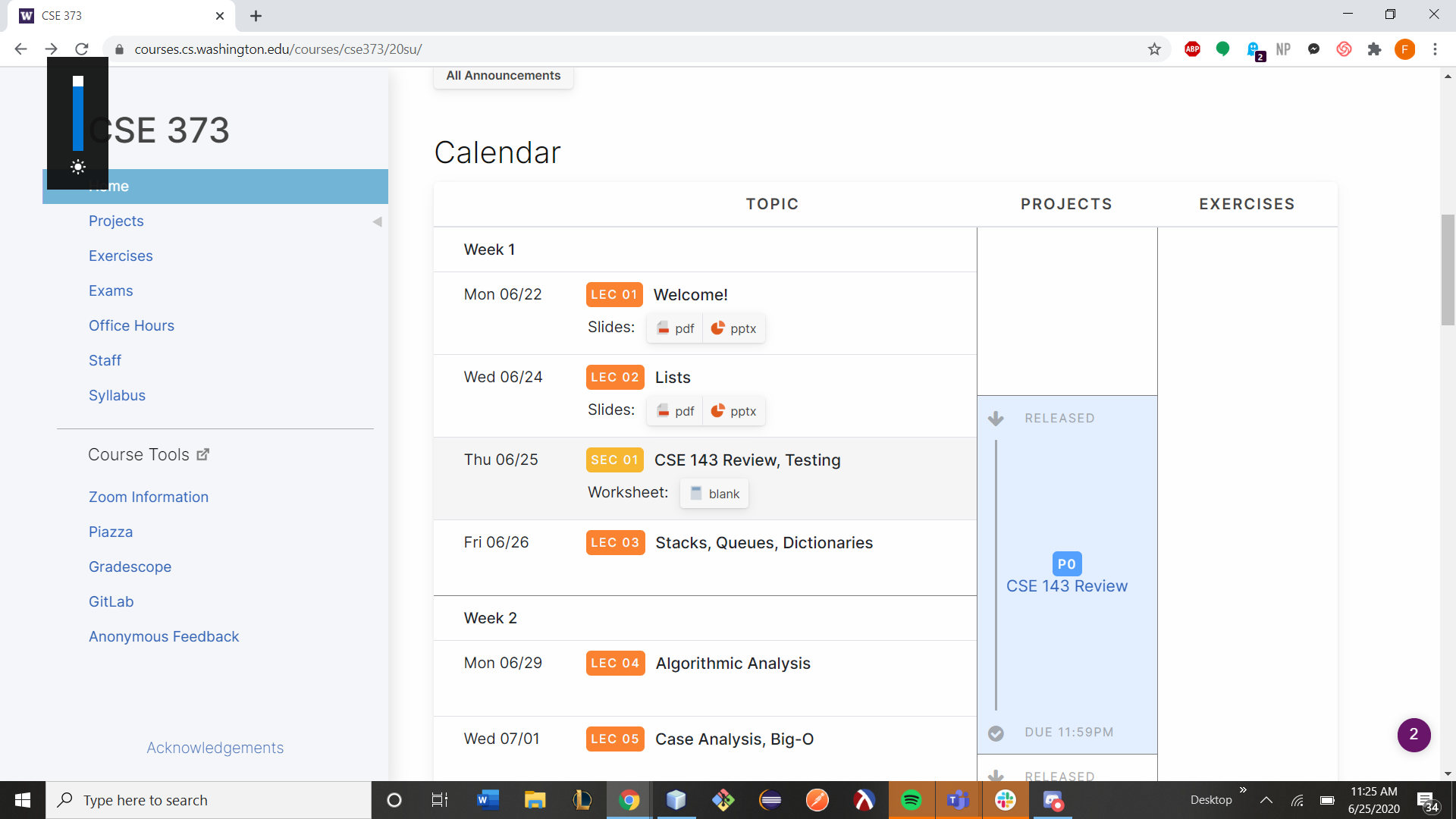 Section 1 CSE143 Review
Worksheet: cs.washington.edu/373/sections/section01.pdf
OR
Go to our website -> Click on blank worksheet
About me
From: Jakarta, Indonesia
Major: Computer Science
Classes I’m taking:
MATH394
Hobbies:
Guitar/Piano
Card magic
Rubik’s cube
League of Legends
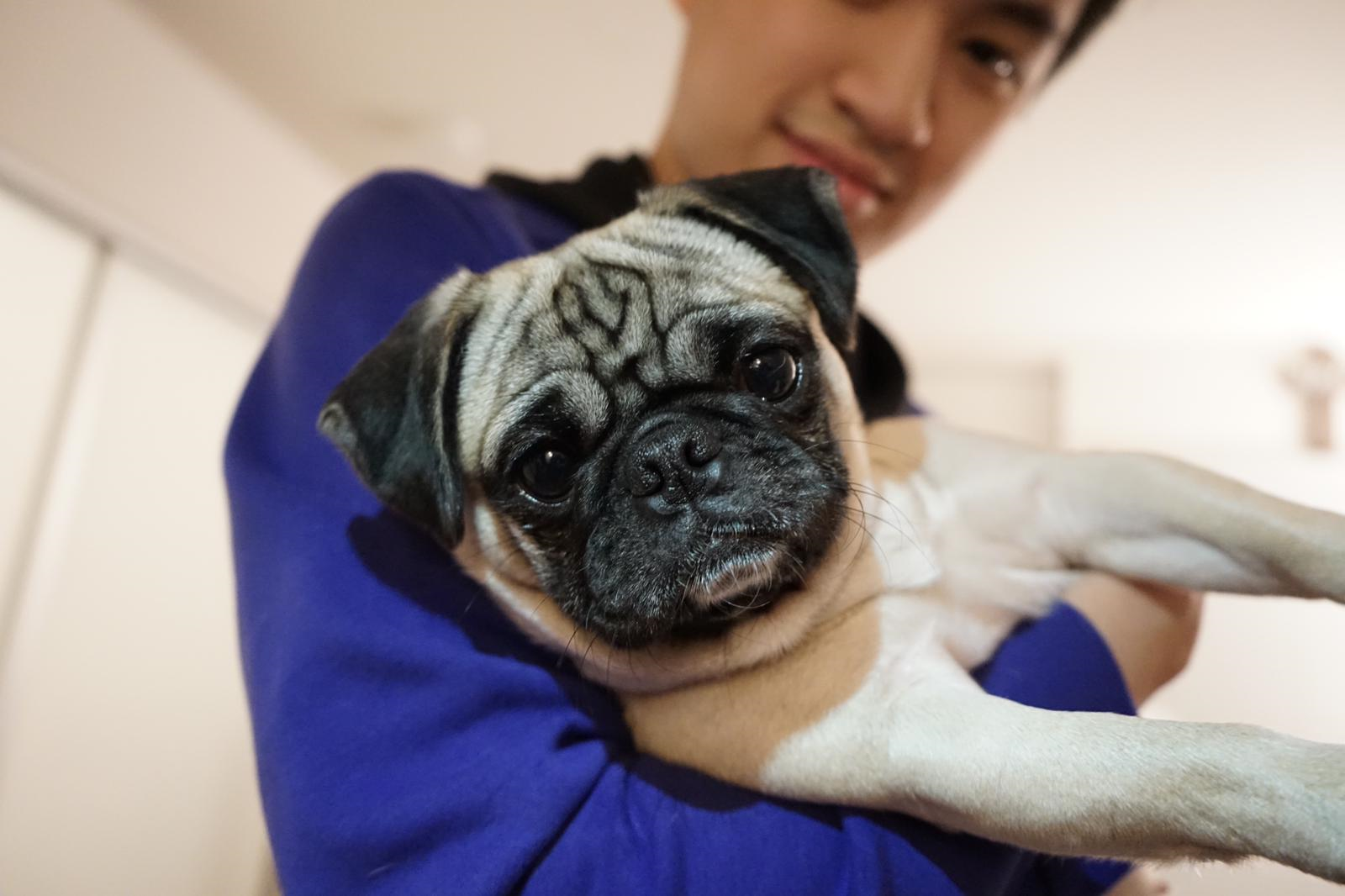 What about you??
Name?
Other classes you are taking?
Hobbies?
MicroTeach:
Passing by Value and Reference
Note: The underlined code has just been executed.Code for main is underlined in red. Code in functions called by main is underlined in blue.
main
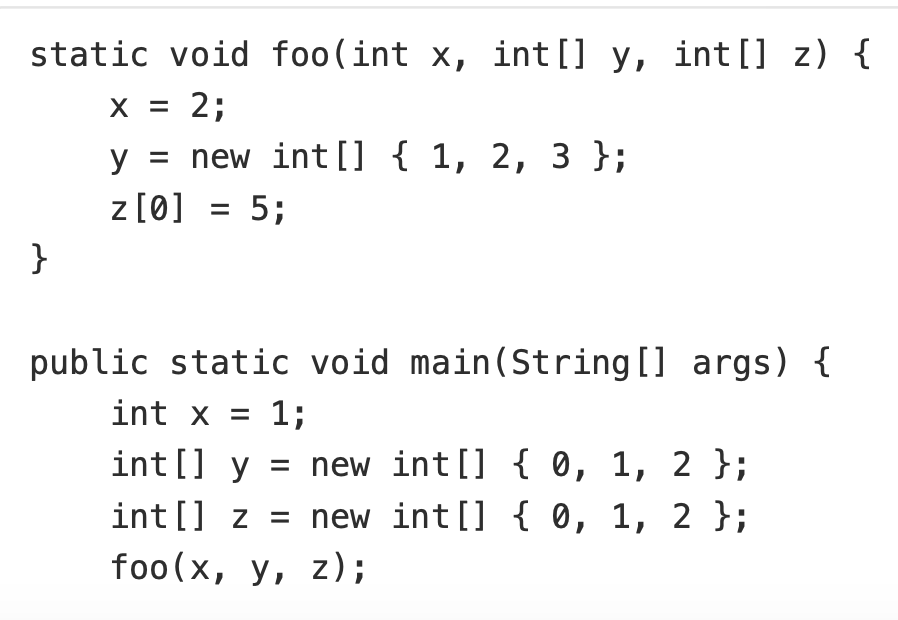 x
1
y
0
1
2
z
0
1
2
Note 1: Each method in Java gets its own set of variables to operate on. This is called a stack frame (you don’t need to know the name).
Note 2: x is an int (primitive type). y and z are arrays (object type). Hence the arrows.
main
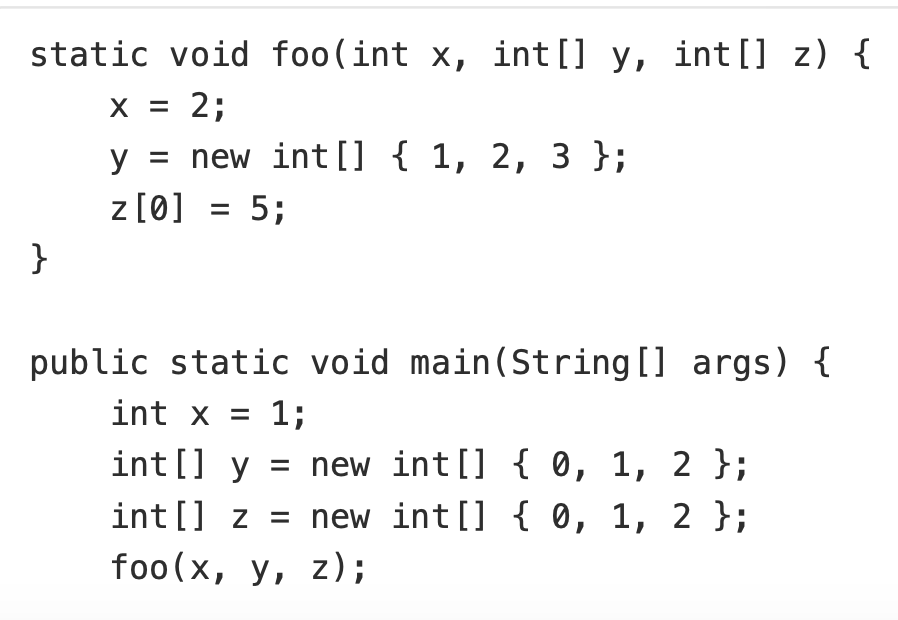 x
1
y
0
1
2
z
0
1
2
foo
x
1
y
z
Note: The int is passed by value, the arrays by reference. This is because an int is a primitive type, while an array is not!
main
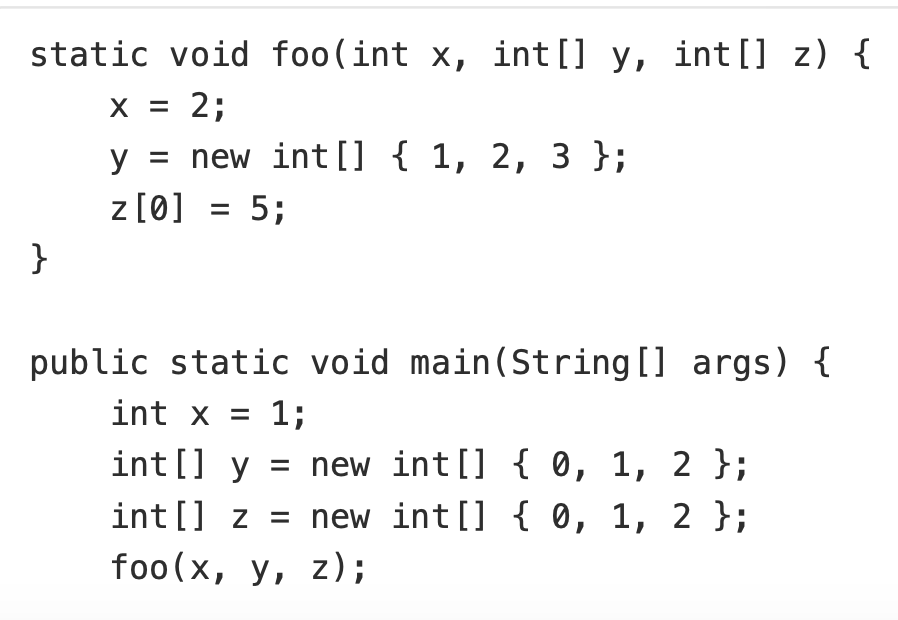 x
1
y
0
1
2
z
0
1
2
foo
x
1
y
z
What happens to foo’s x value when the first line of foo (x = 2) is called? What happens to main’s x value?
main
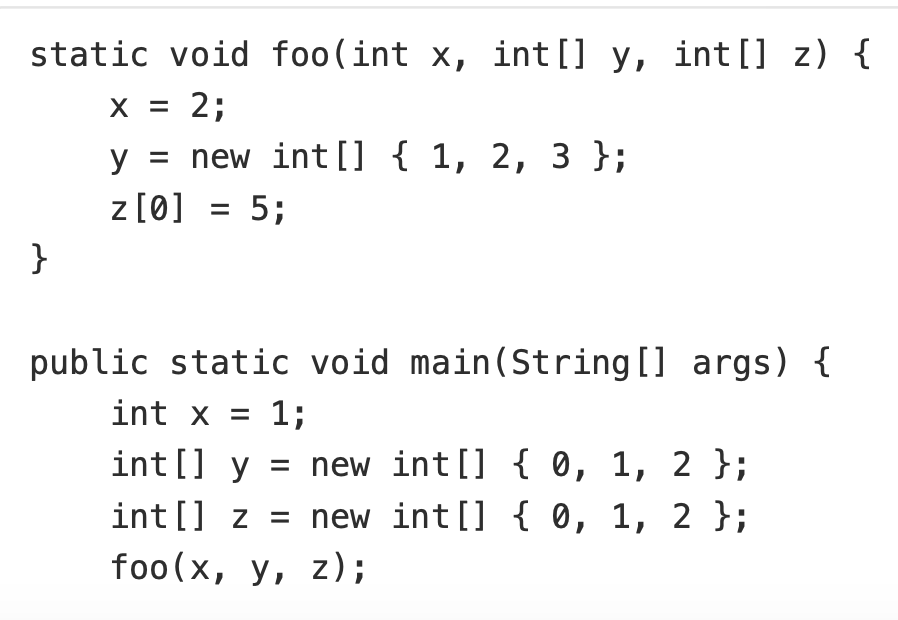 x
1
y
0
1
2
z
0
1
2
foo
x
2
y
z
Because it was passed by value, each method gets its own copy of the int!
main
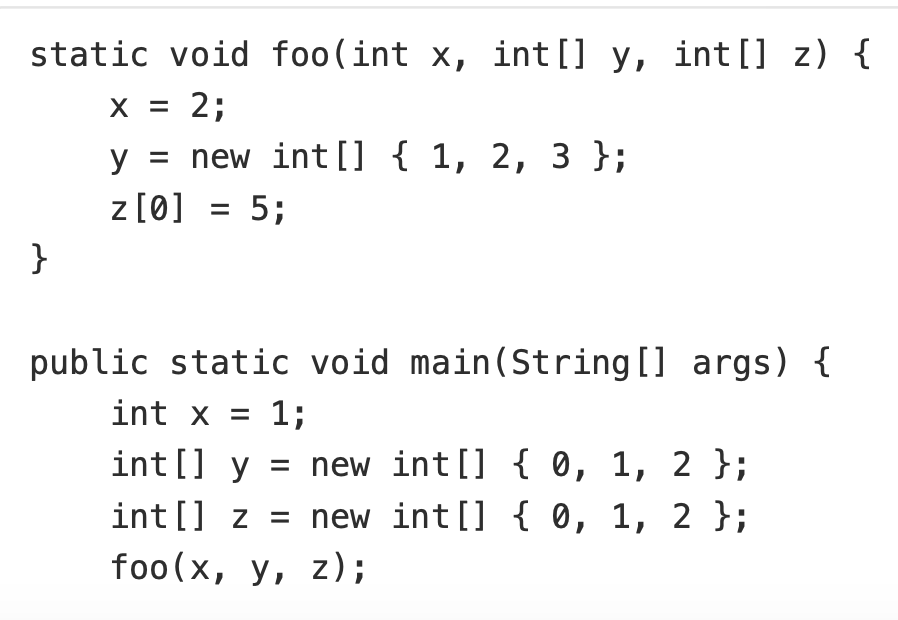 x
1
y
0
1
2
z
0
1
2
foo
x
2
1
2
3
y
z
main
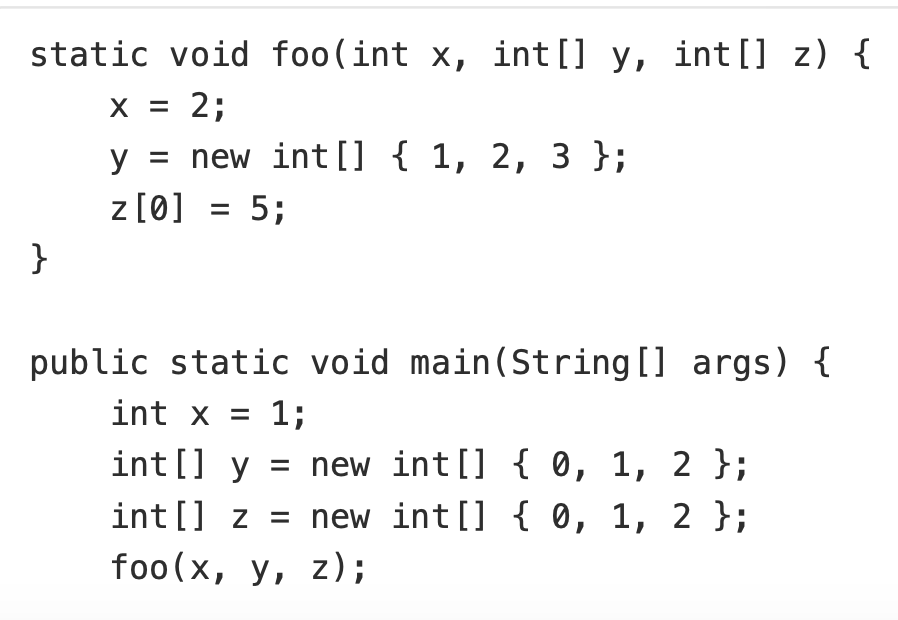 x
1
y
0
1
2
z
5
1
2
foo
x
2
1
2
3
y
z
main
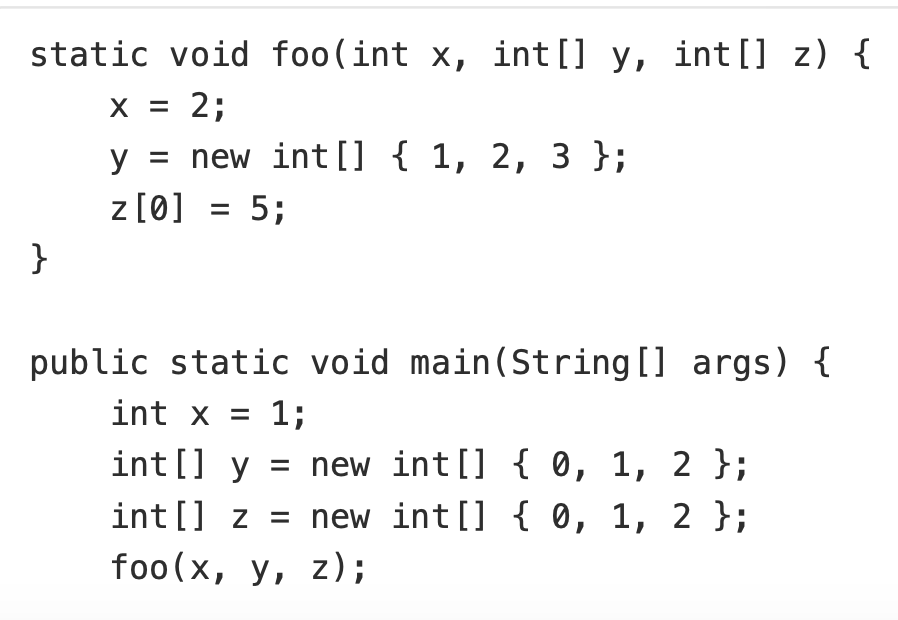 x
1
y
0
1
2
z
5
1
2
Worksheet: cs.washington.edu/373/sections/section01.pdf
Problem 1.1a Reference Semantics
Note: The underlined code has just been executed.Code for main is underlined in red. Code in functions called by main is underlined in blue.
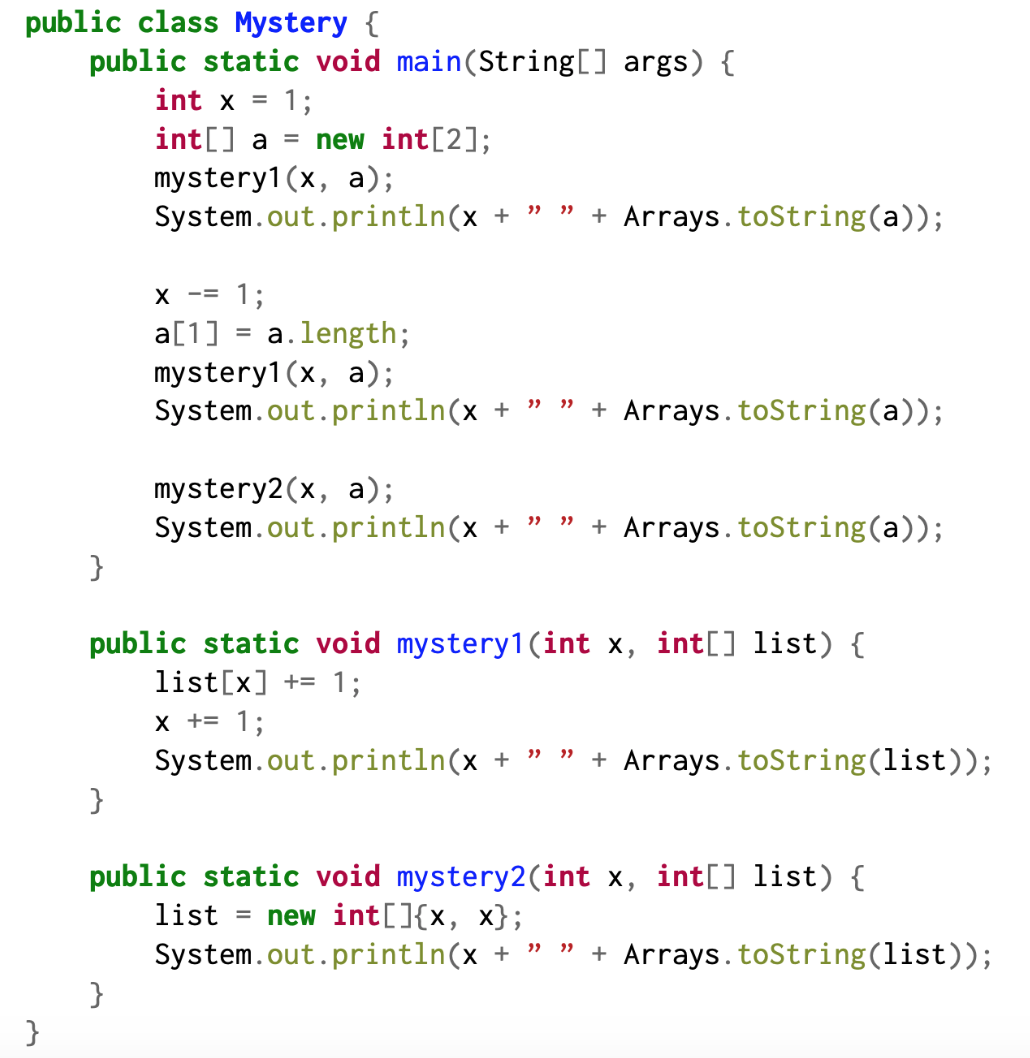 main
x
1
a
0
0
Note: When an array is born, it holds the default value for its data type unless otherwise specified. (The default for int is 0!)
Output:
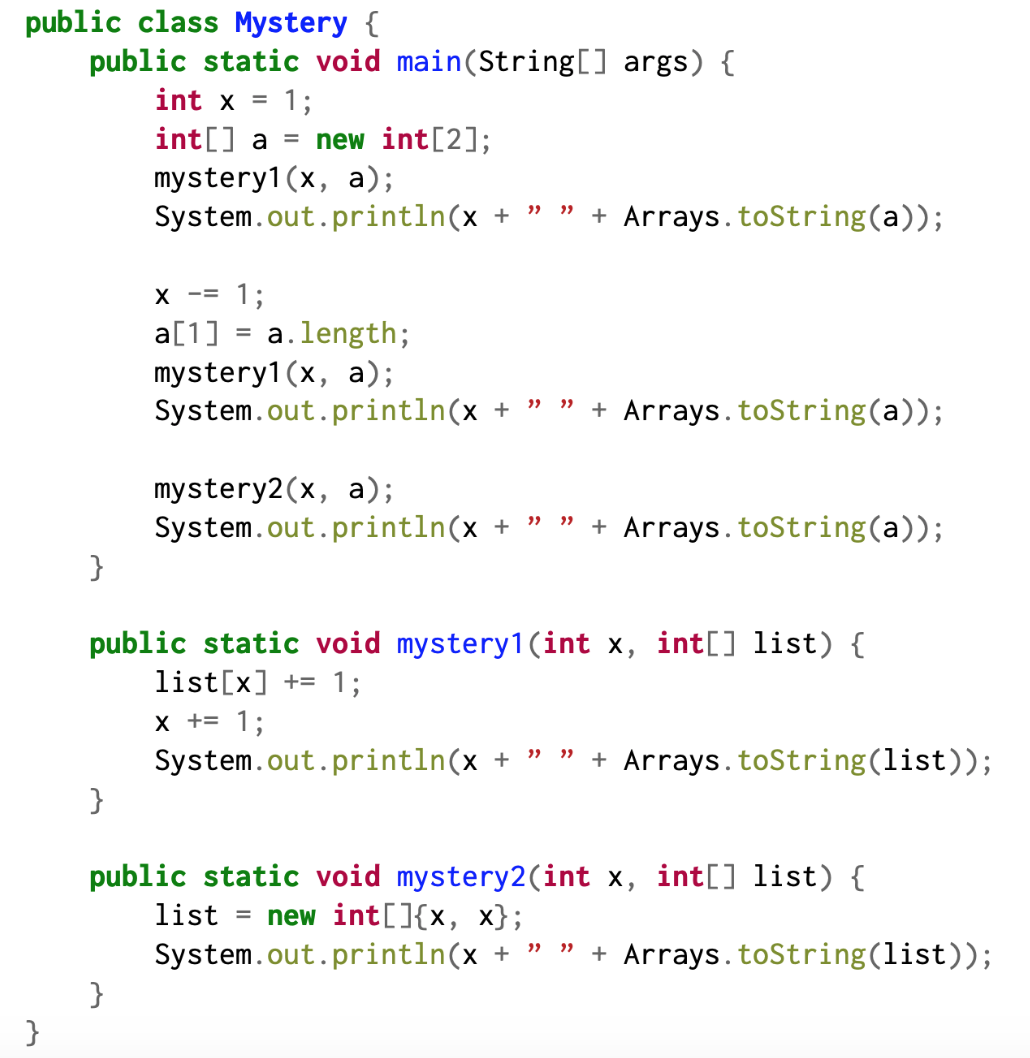 main
x
1
a
0
0
mystery1
x
1
list
Note: The int is passed by value, the array by reference.This is because an int is a primitive type, while an array is not!
Output:
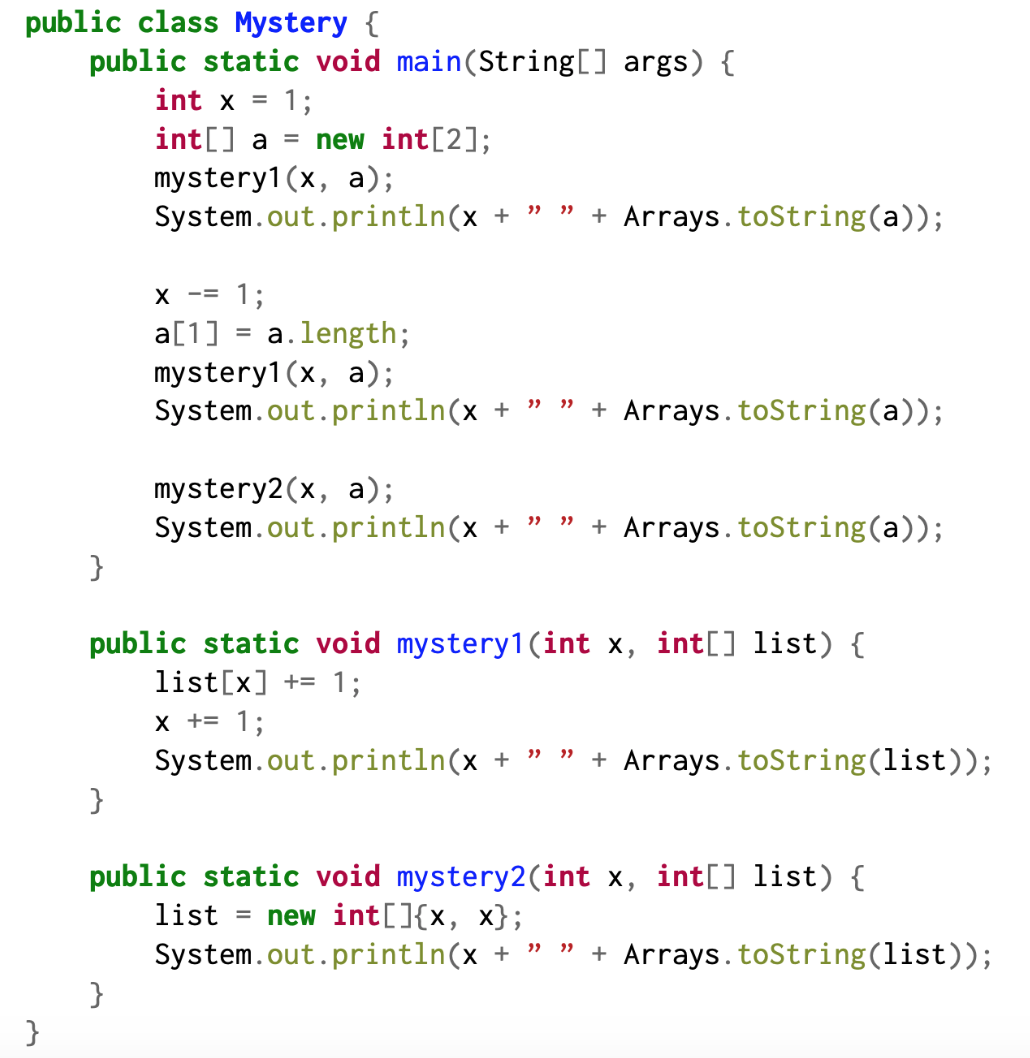 main
x
1
a
0
1
mystery1
x
1
list
Output:
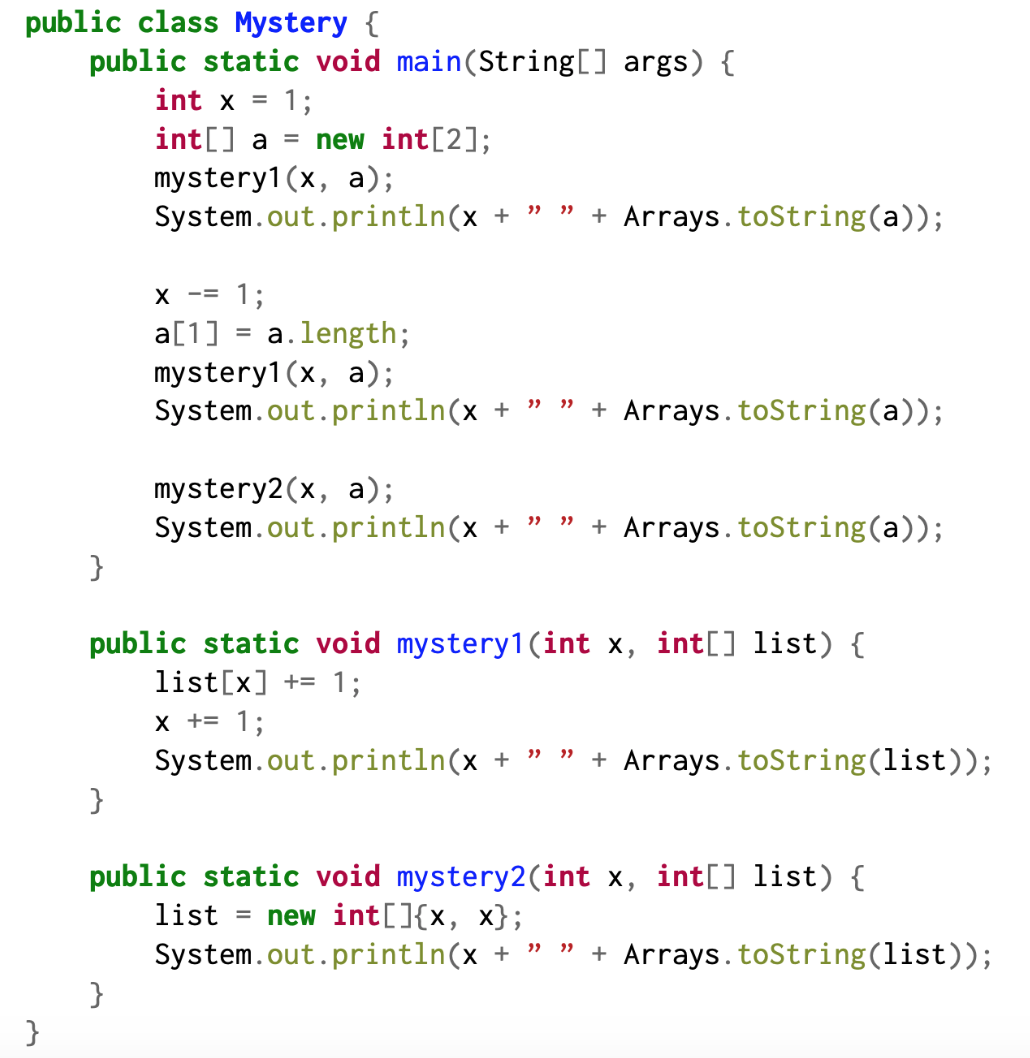 main
x
1
a
0
1
mystery1
x
2
list
Note: Each method has its own set of variables that it acts on!(So the x in the mystery1 method changes).
Output:
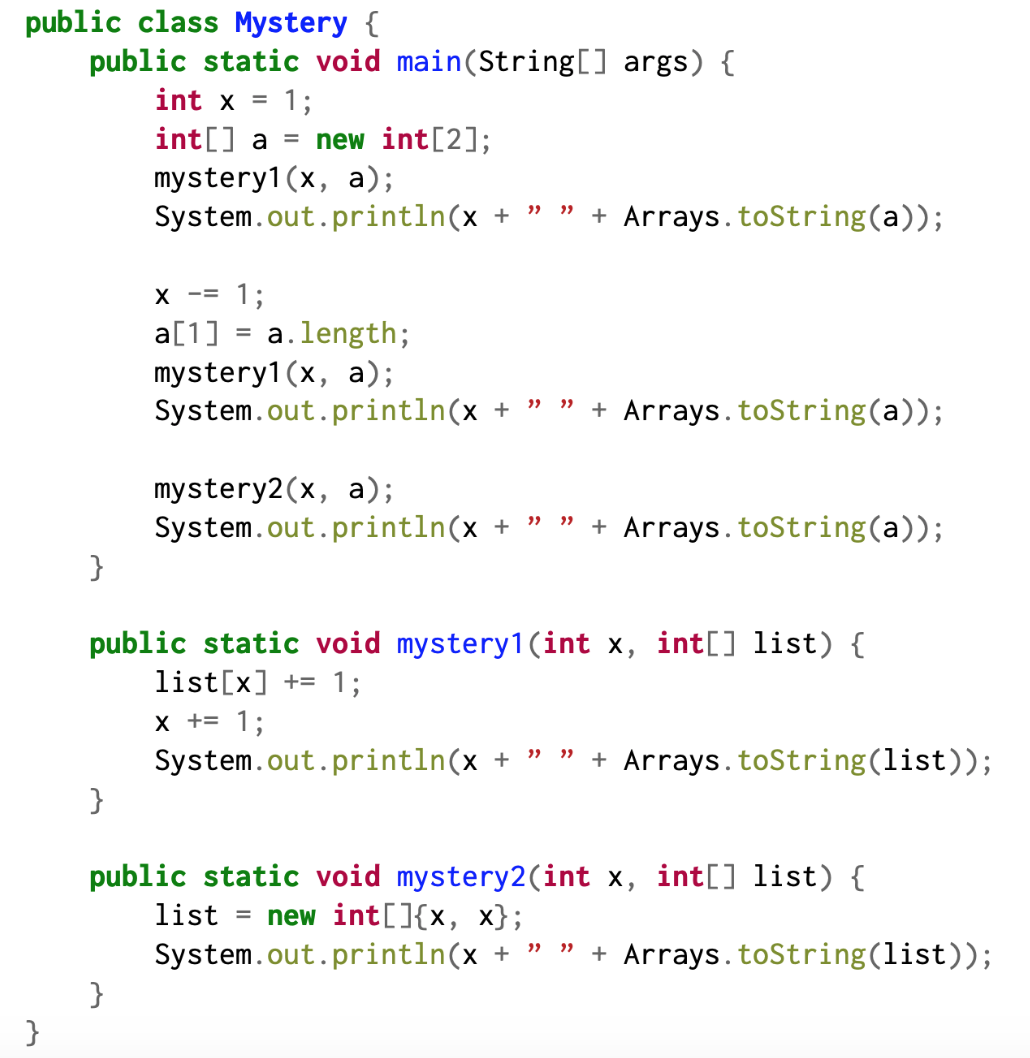 main
x
1
a
0
1
mystery1
x
2
list
Output:

2 [0, 1]
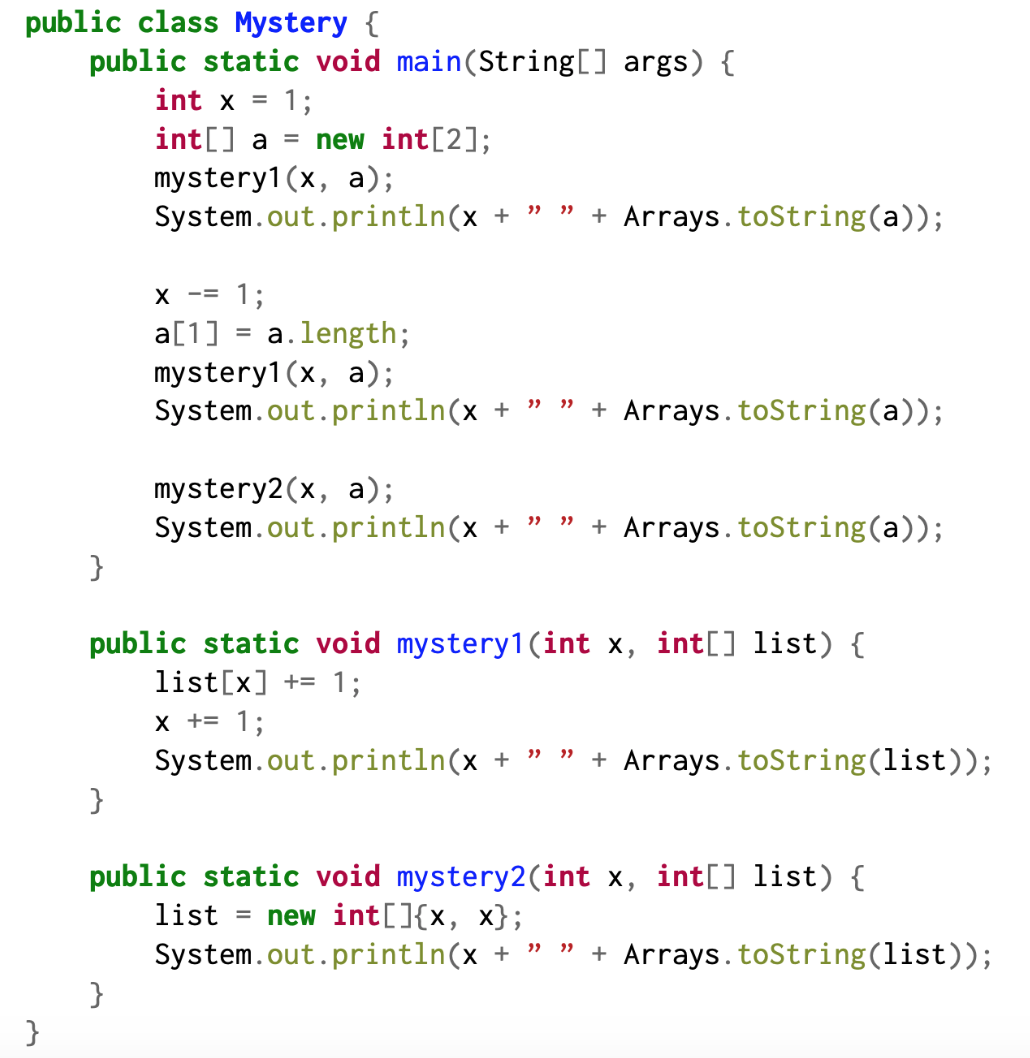 main
x
1
a
0
1
Output:

1 [0, 1]
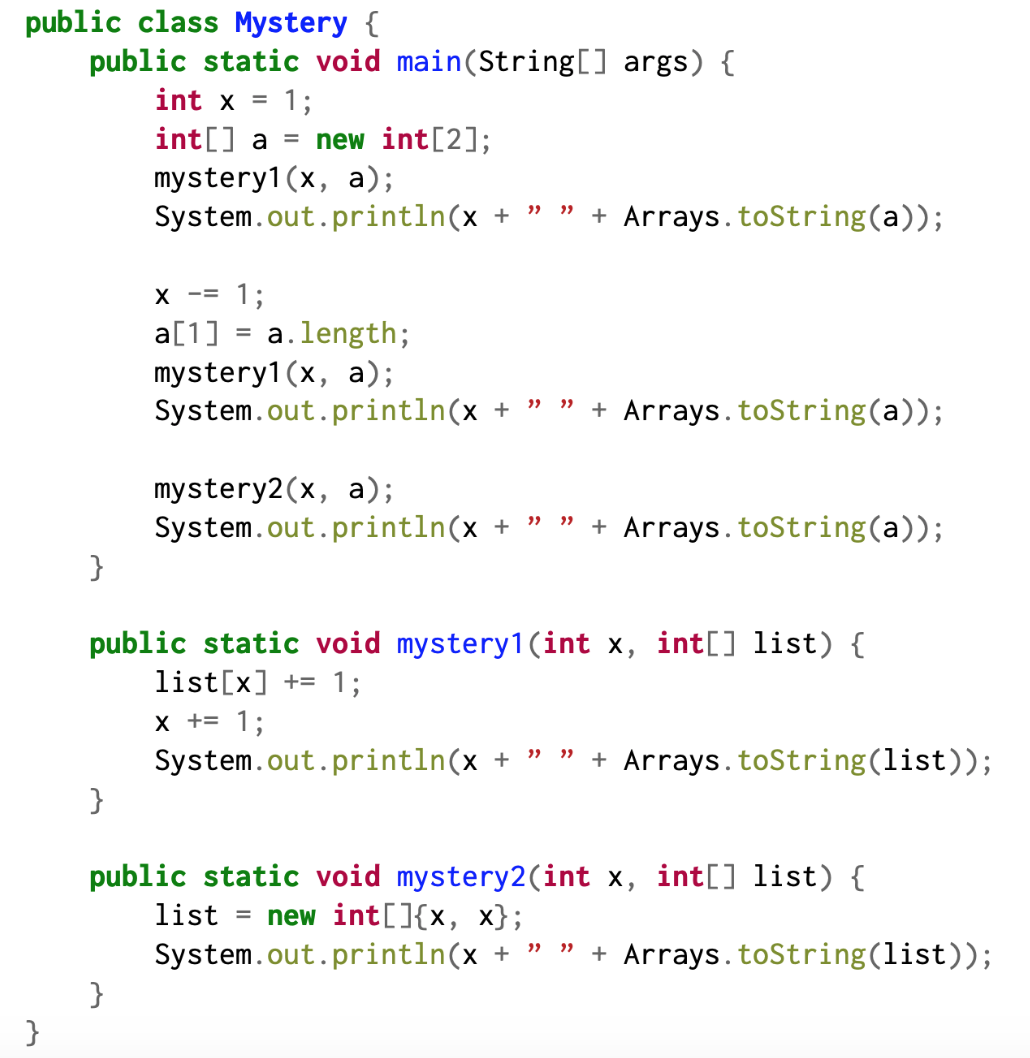 main
x
0
a
0
2
Output:
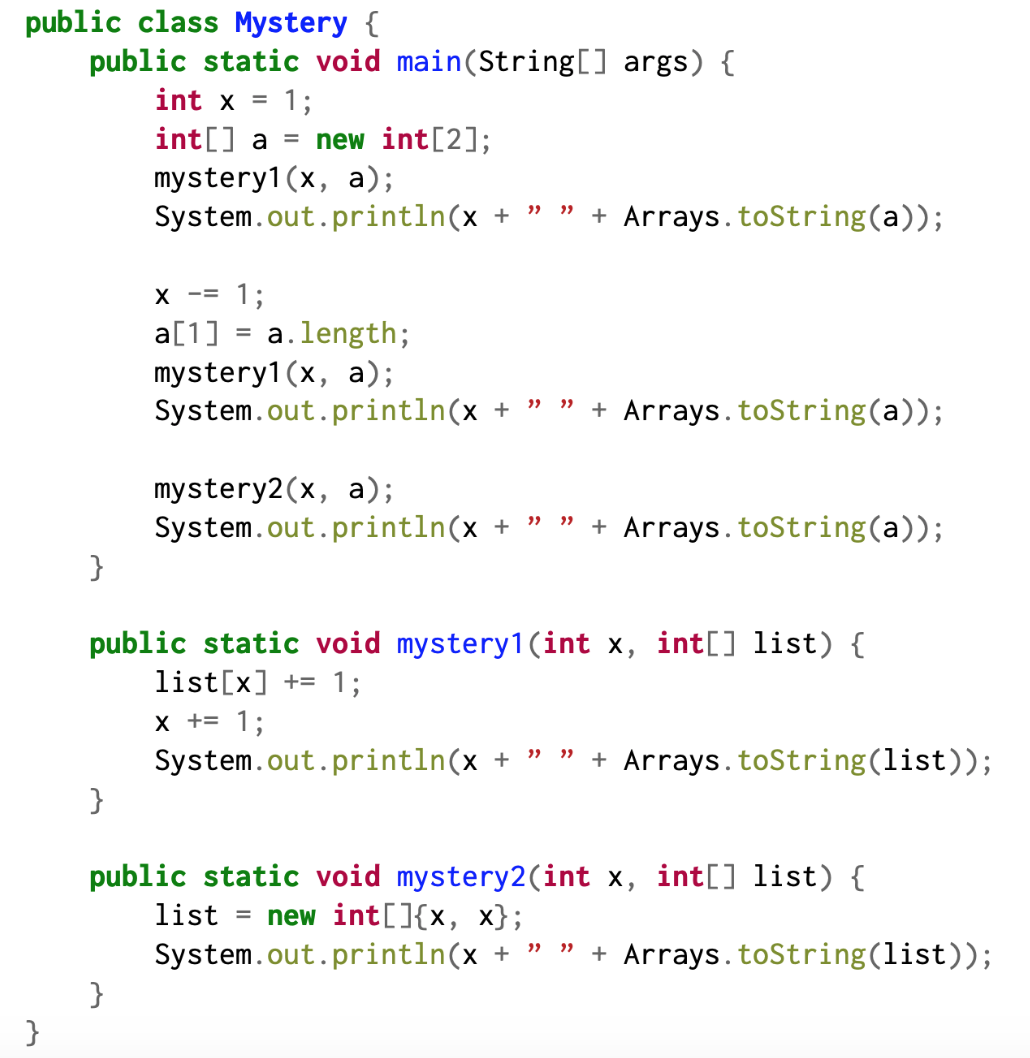 main
x
0
a
0
2
mystery1
x
0
list
Output:
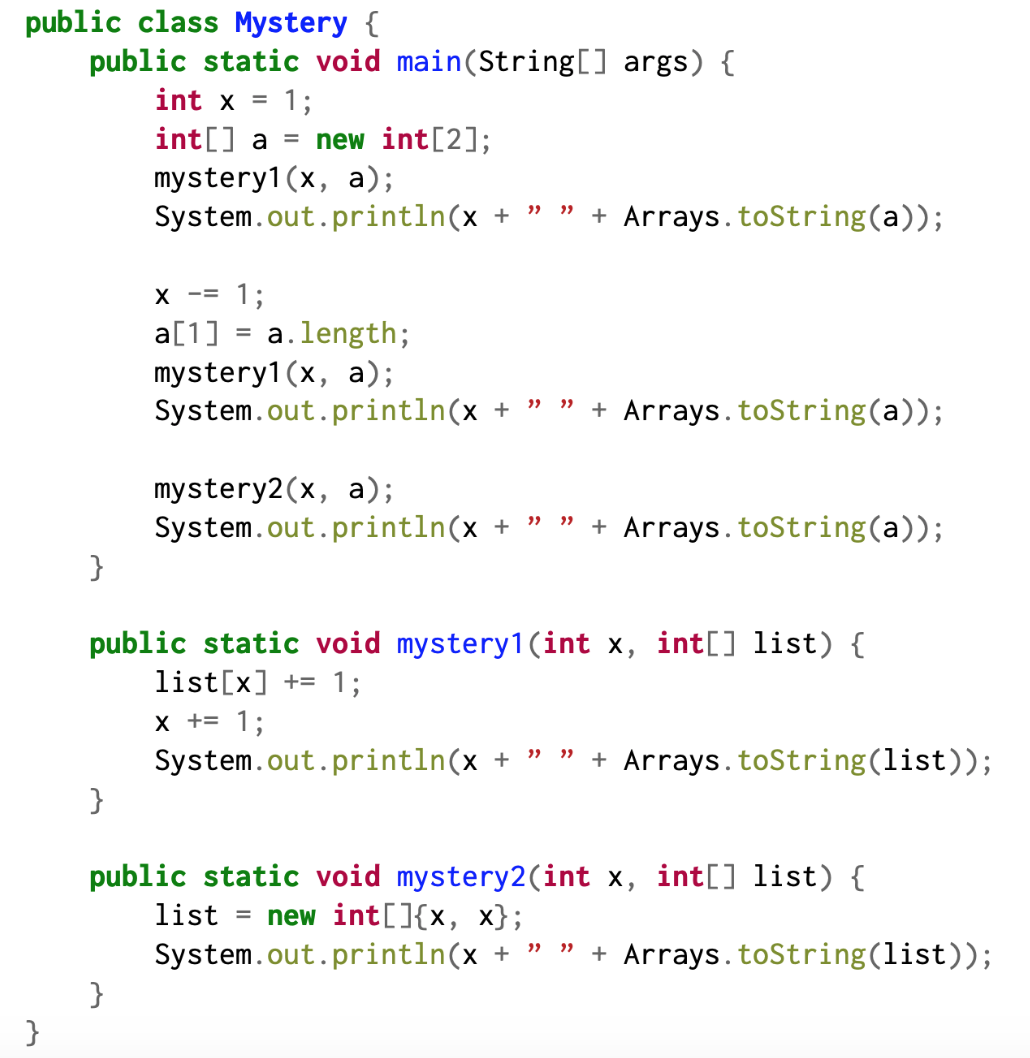 main
x
0
a
1
2
mystery1
x
0
list
Output:
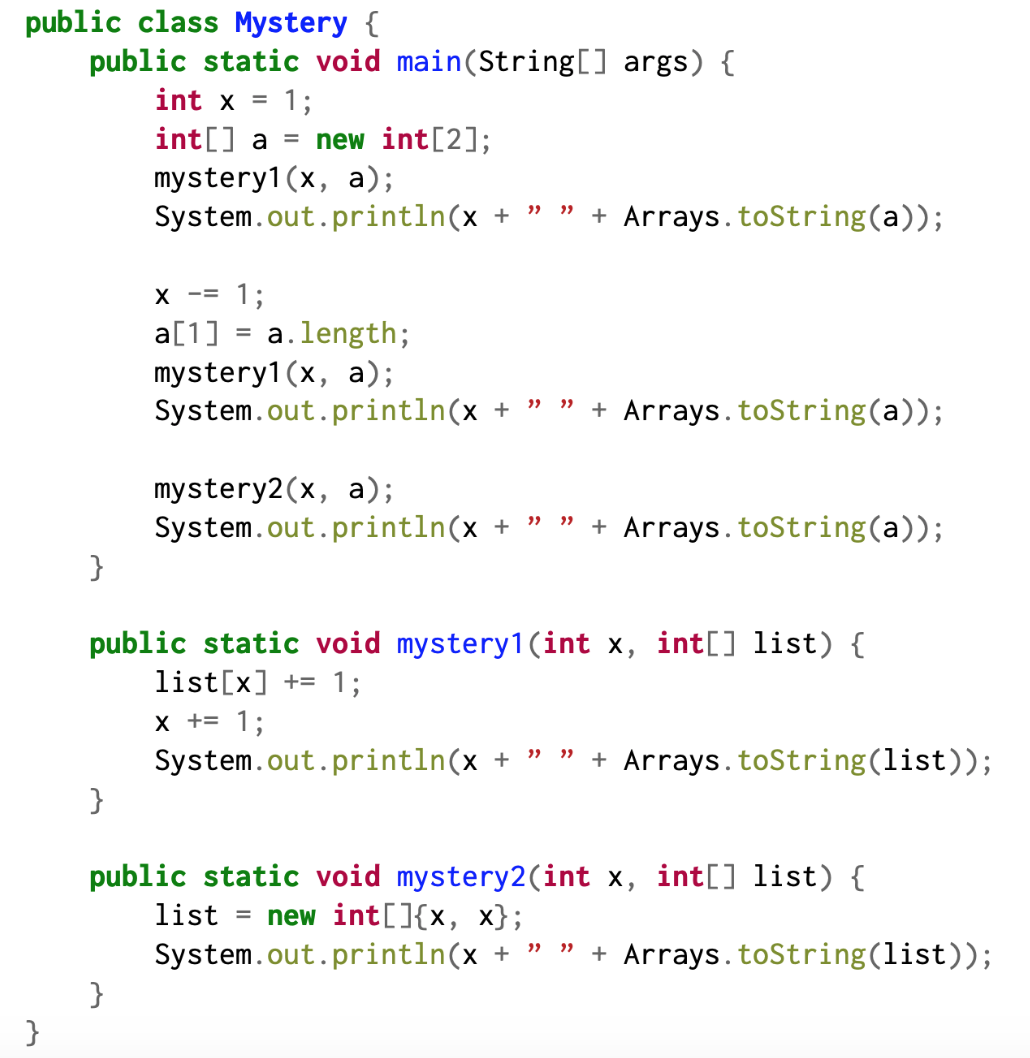 main
x
0
a
1
2
mystery1
x
1
list
Output:
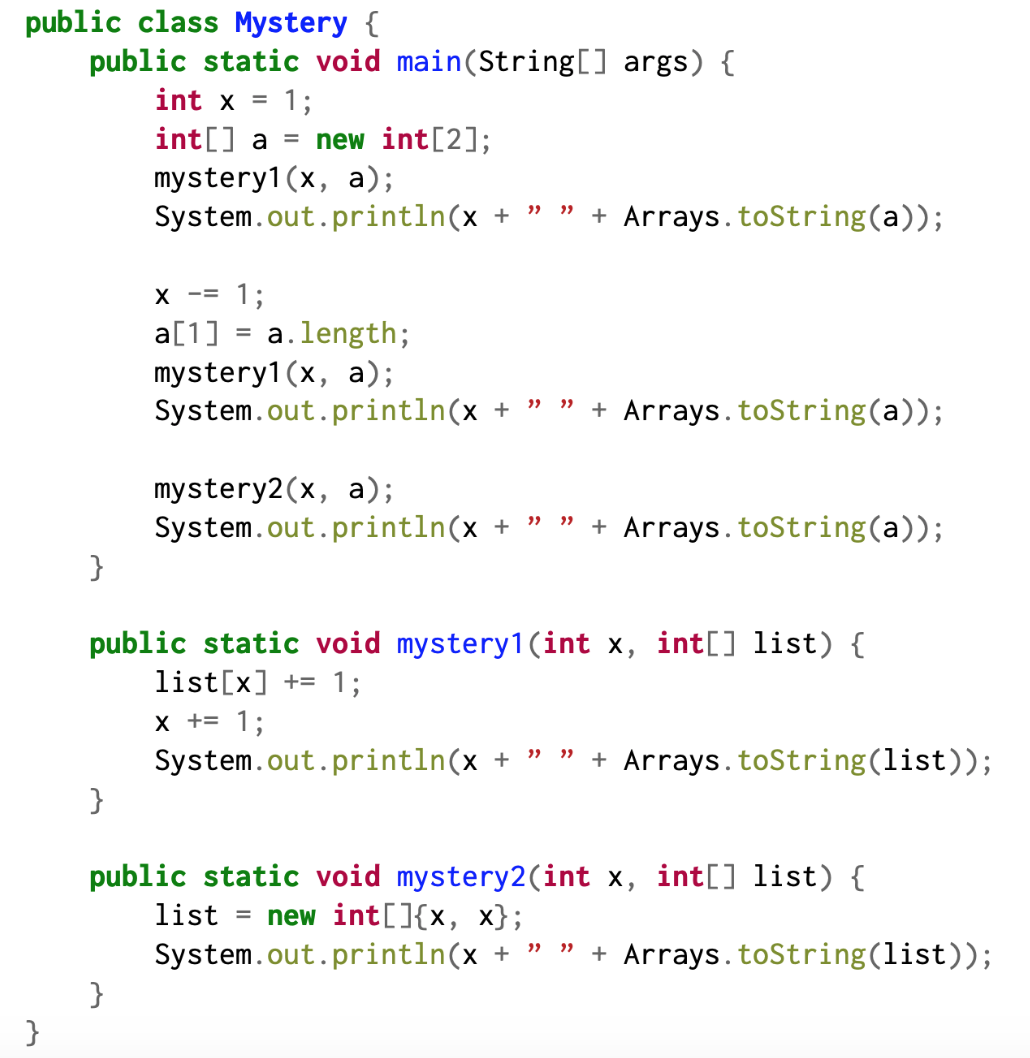 main
x
0
a
1
2
mystery1
x
1
list
Output:

1 [1, 2]
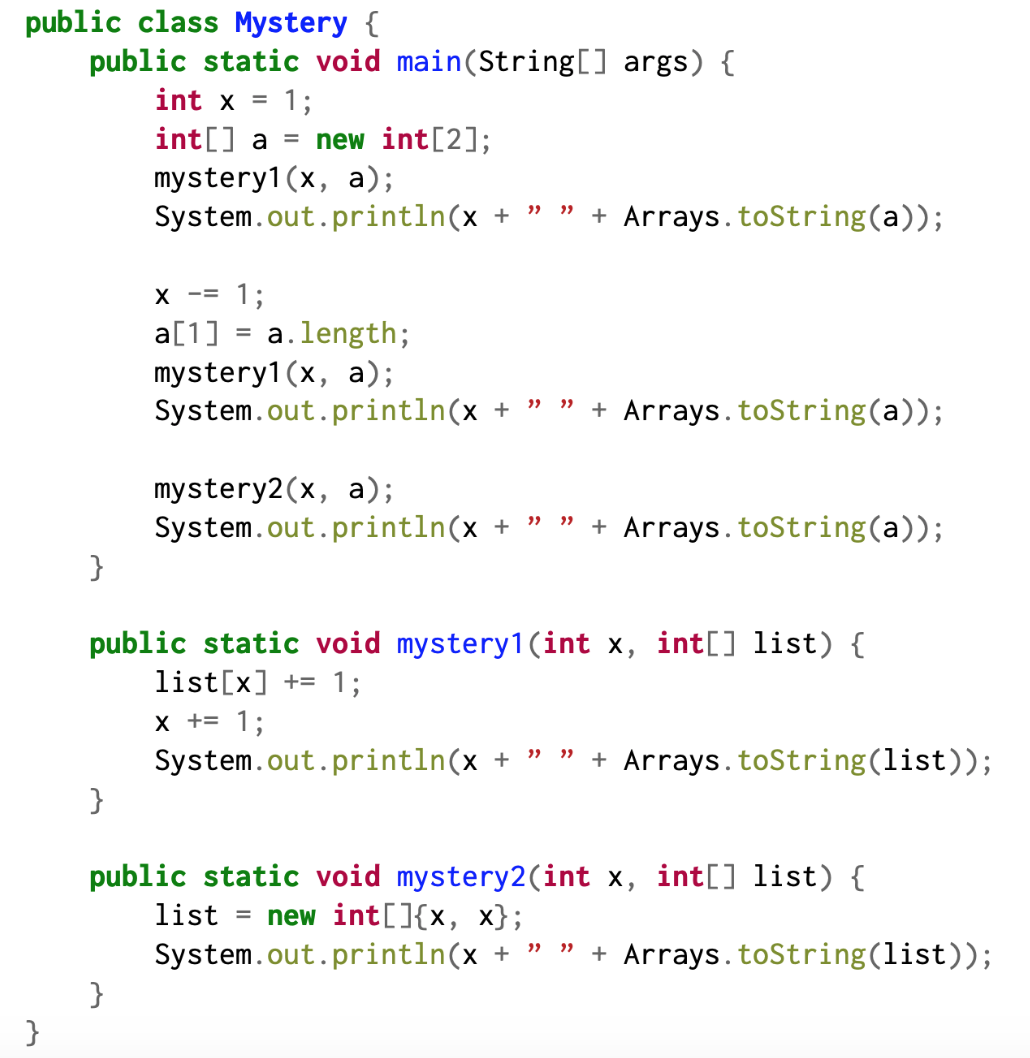 main
x
0
a
1
2
Output:

0 [1, 2]
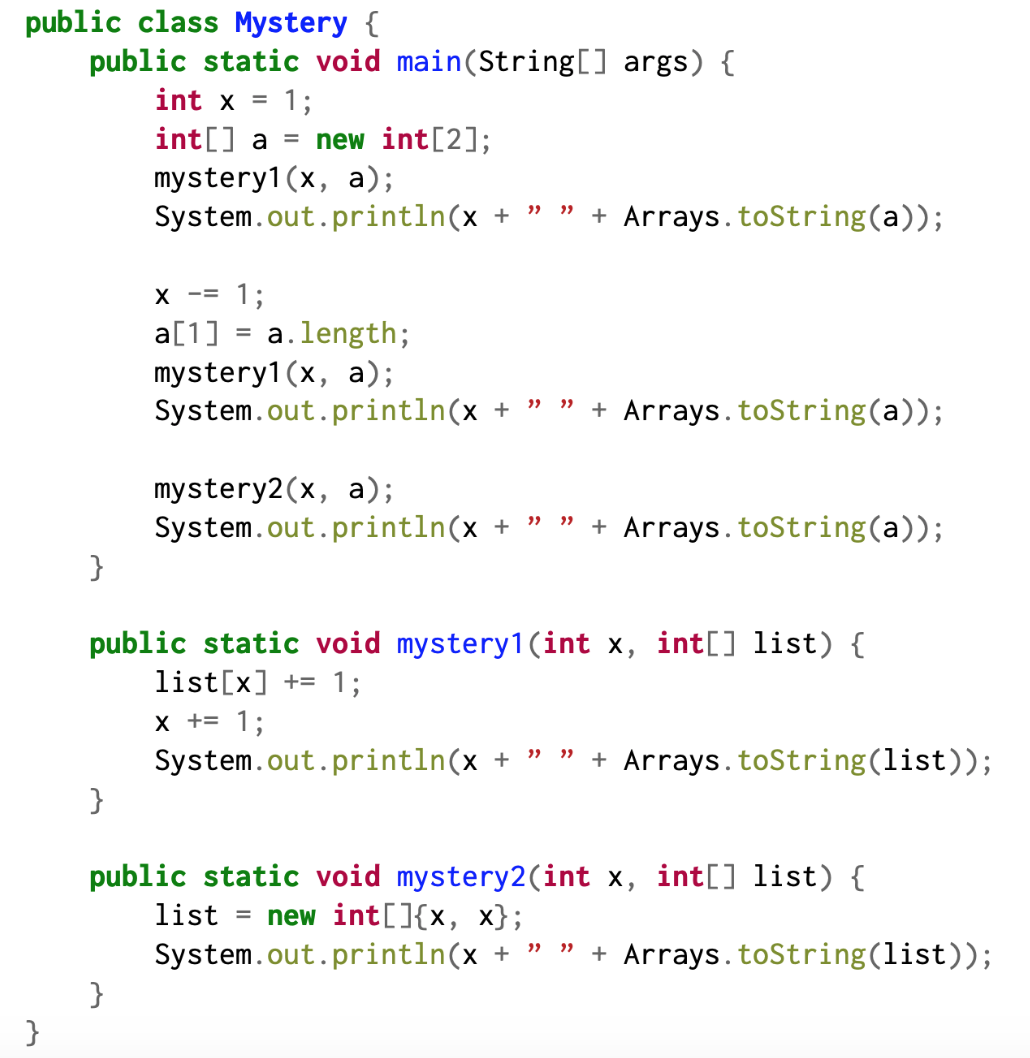 main
x
0
a
1
2
mystery2
x
0
list
Output:
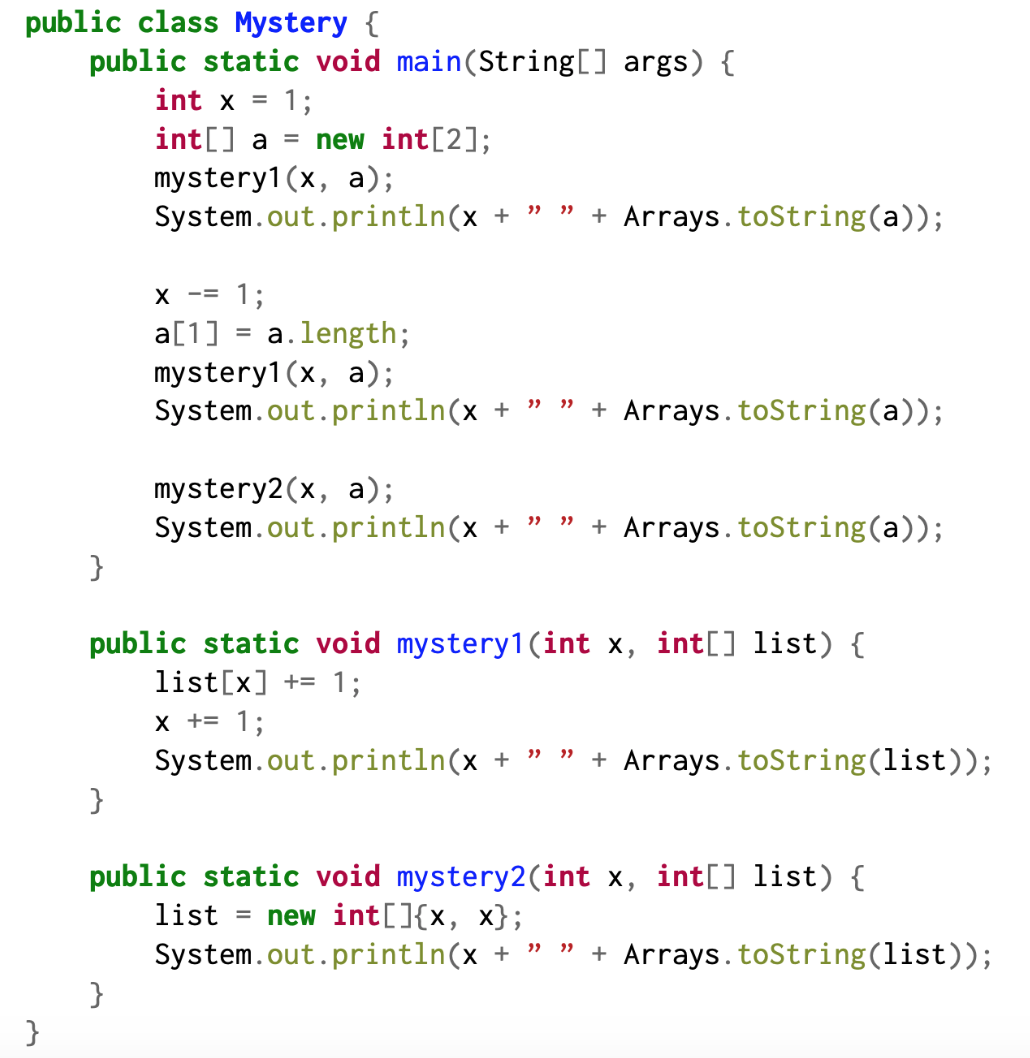 main
x
0
a
1
2
mystery2
x
0
list
0
0
Note: list is a reference (or pointer) to an array, so here we change the reference to point to a new array.
Output:
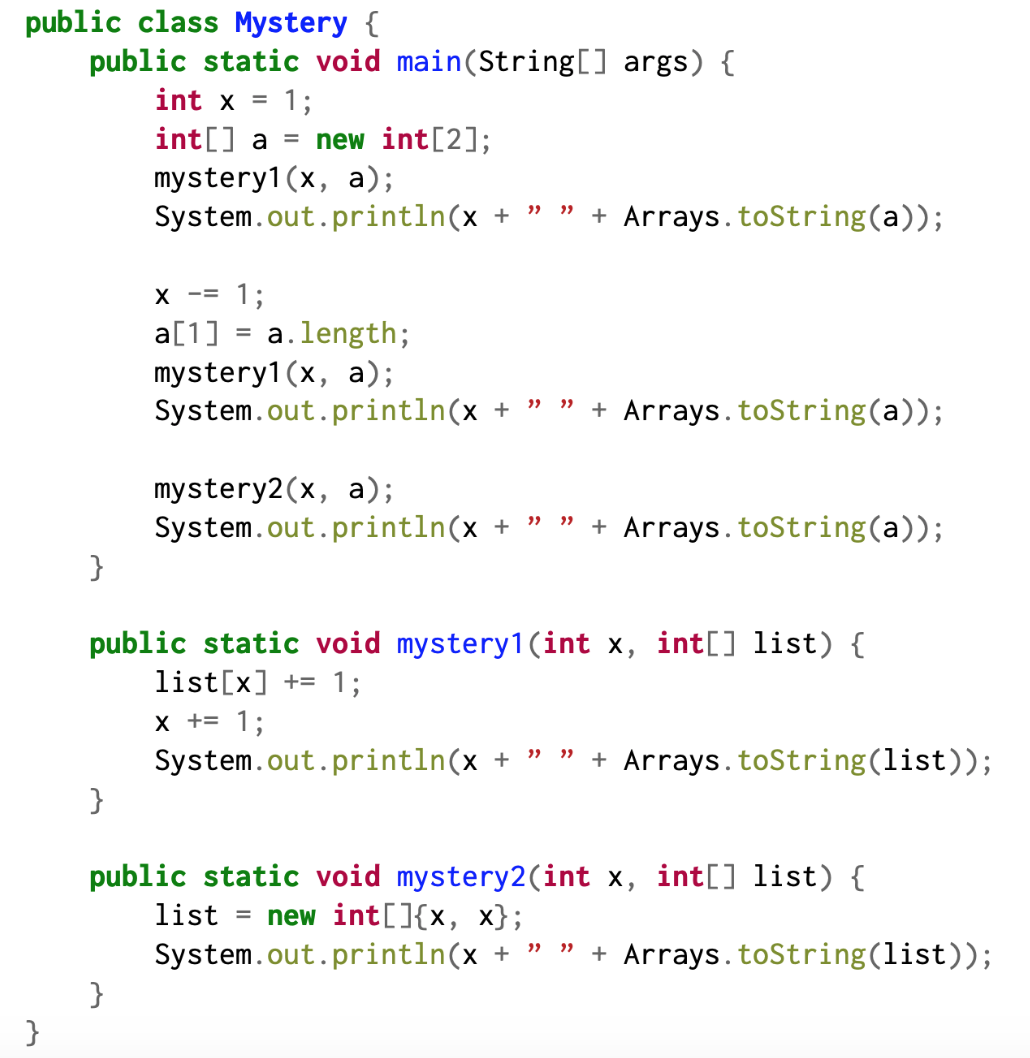 main
x
0
a
1
2
mystery2
x
0
list
0
0
Output:

0 [0, 0]
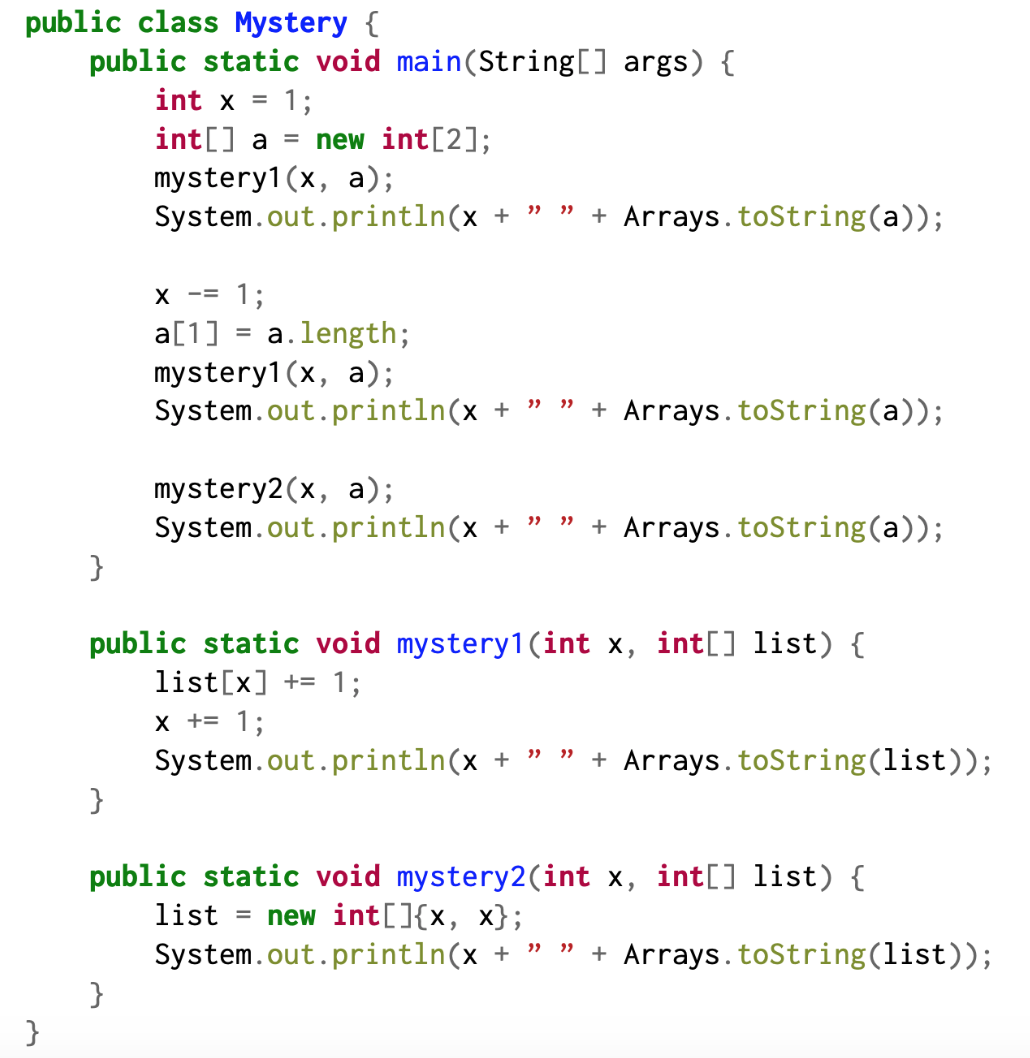 main
x
0
a
1
2
Output:

0 [1, 2]
Problem 1.1b Reference Semantics
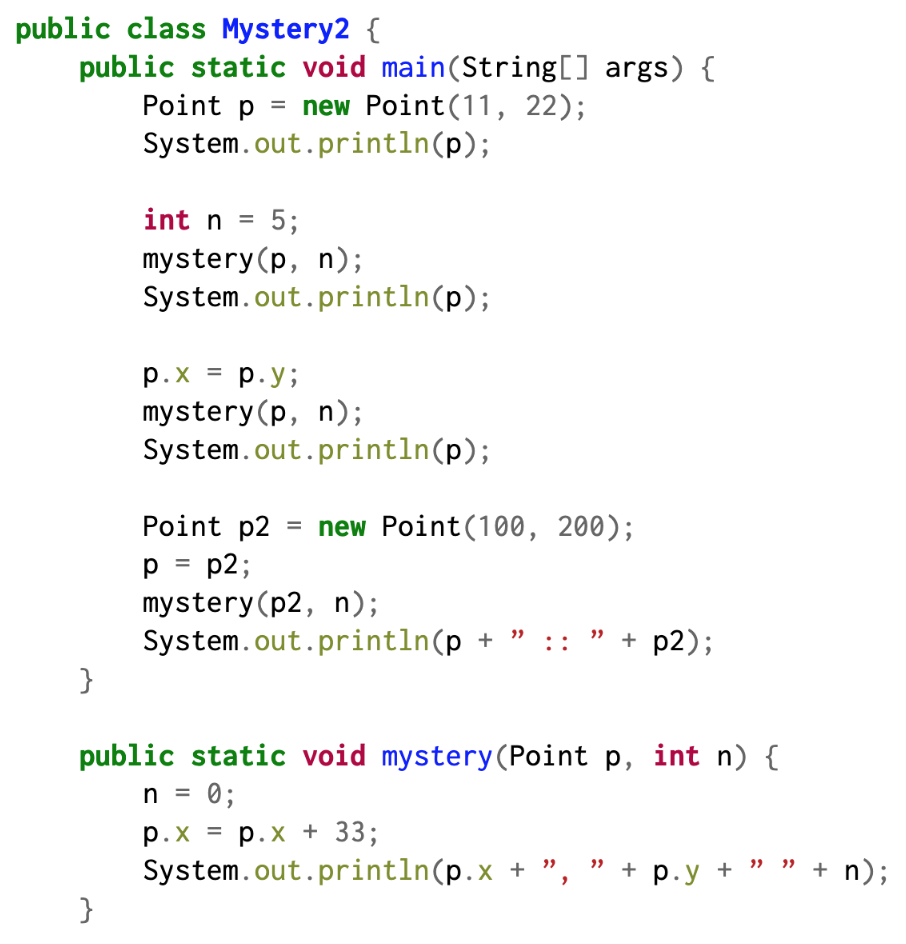 main
p
x: 11
y: 22
Output:
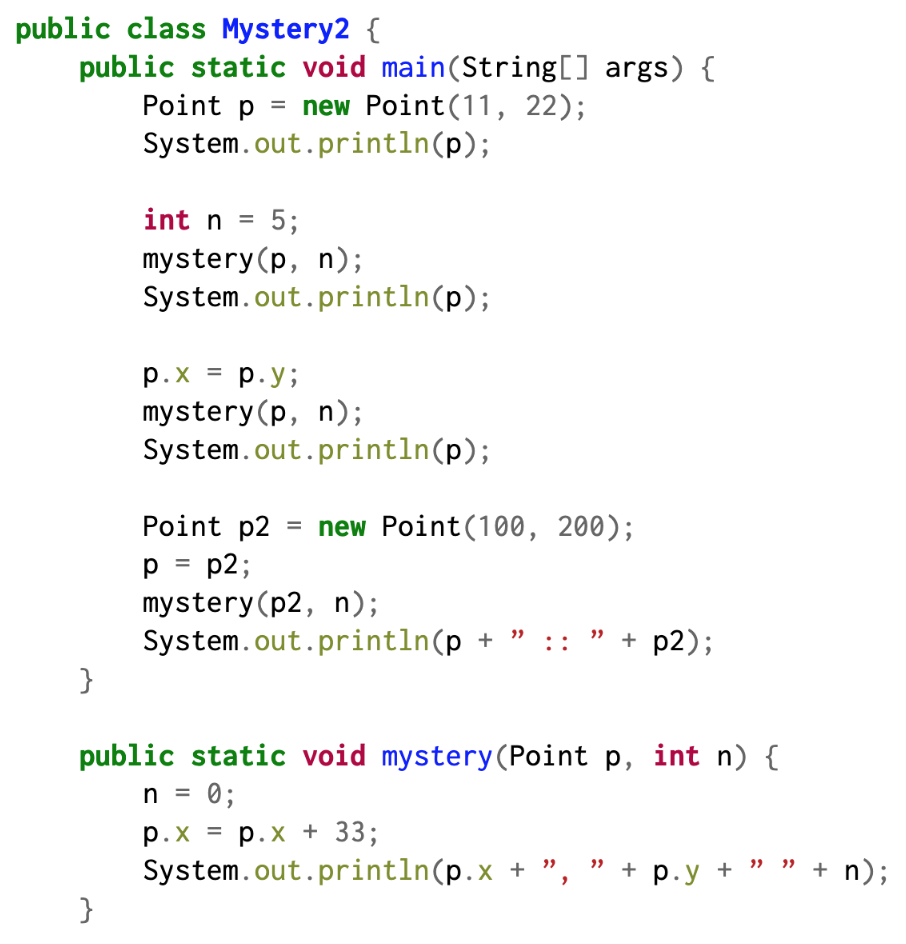 main
p
x: 11
y: 22
Output:

(11, 22)
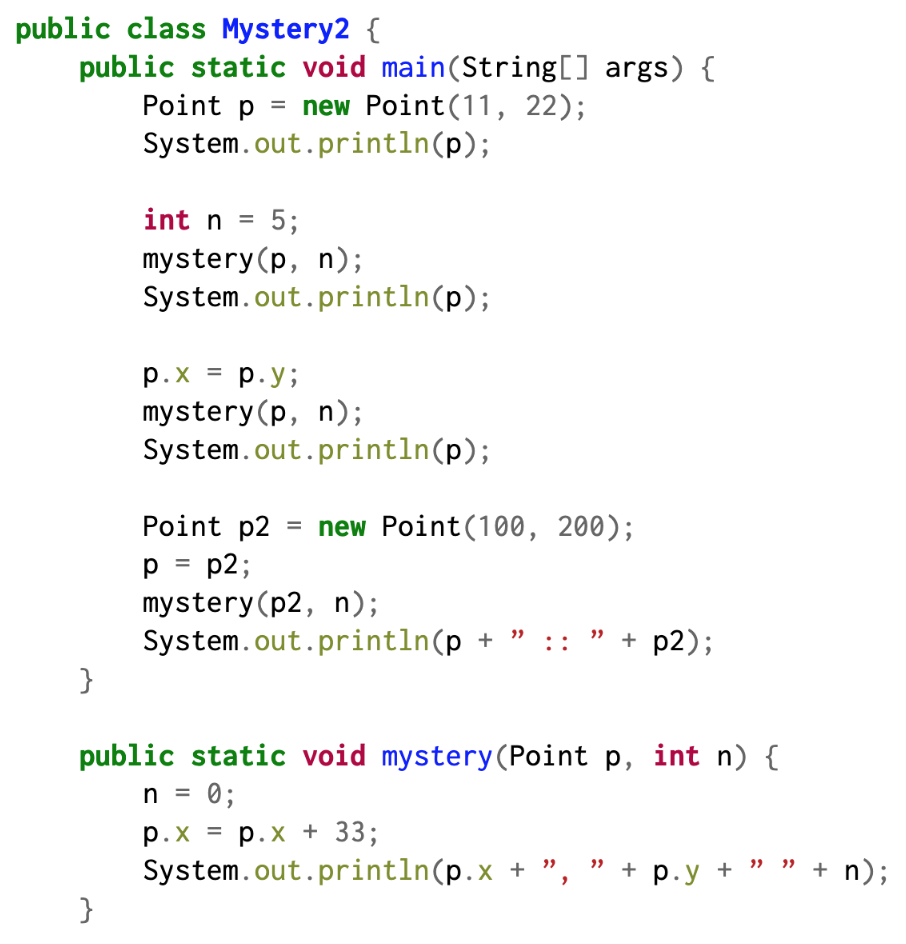 main
n
5
p
x: 11
y: 22
Output:
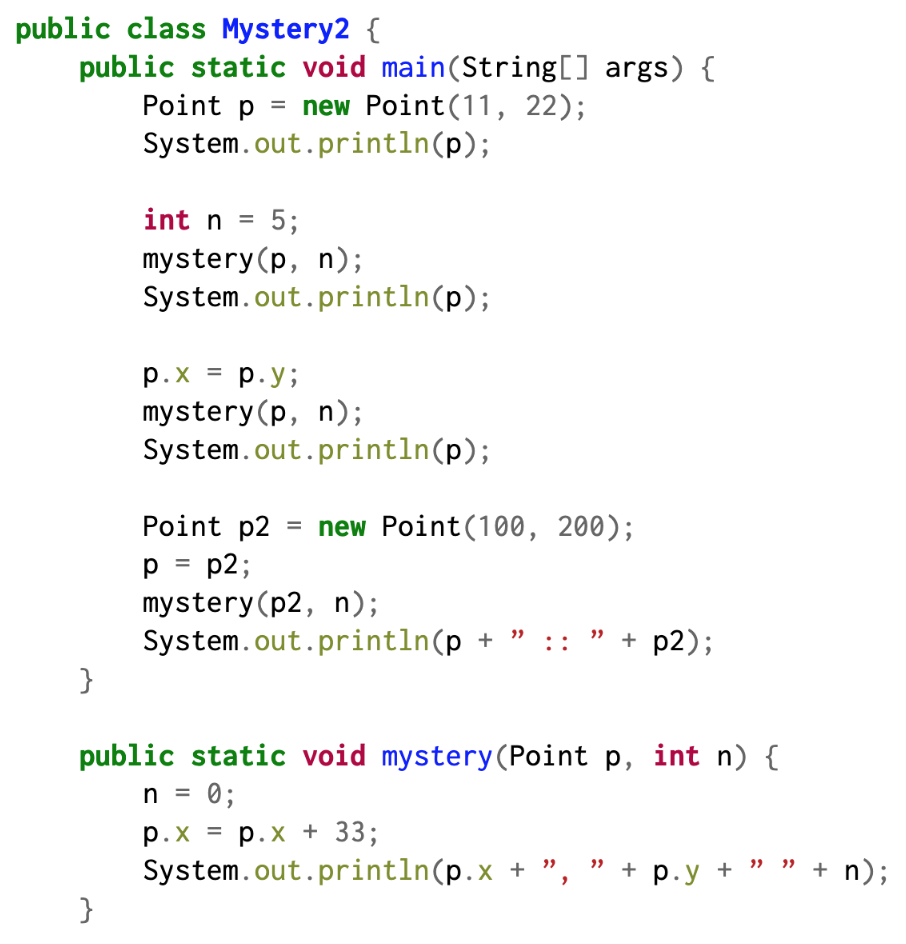 main
n
5
p
x: 11
y: 22
mystery
n
5
p
Note: The int is passed by value, the point by reference.This is because an int is a primitive type, while the point is not!
Output:
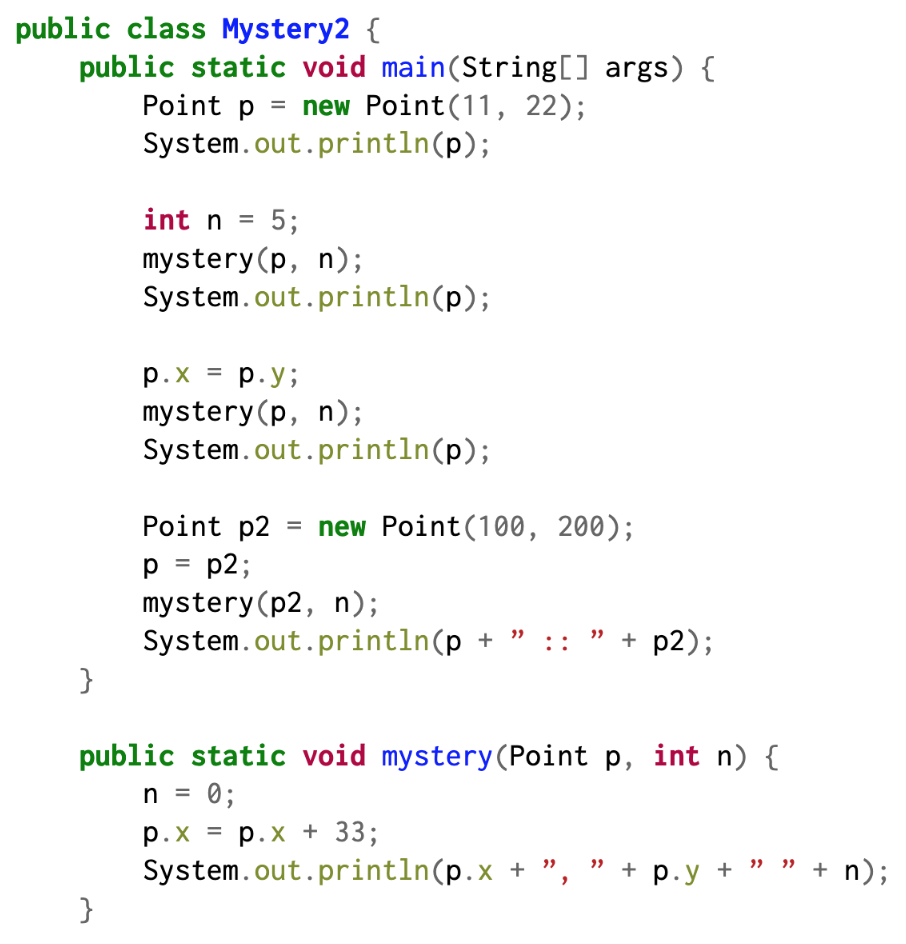 main
n
5
p
x: 11
y: 22
mystery
n
0
p
Output:
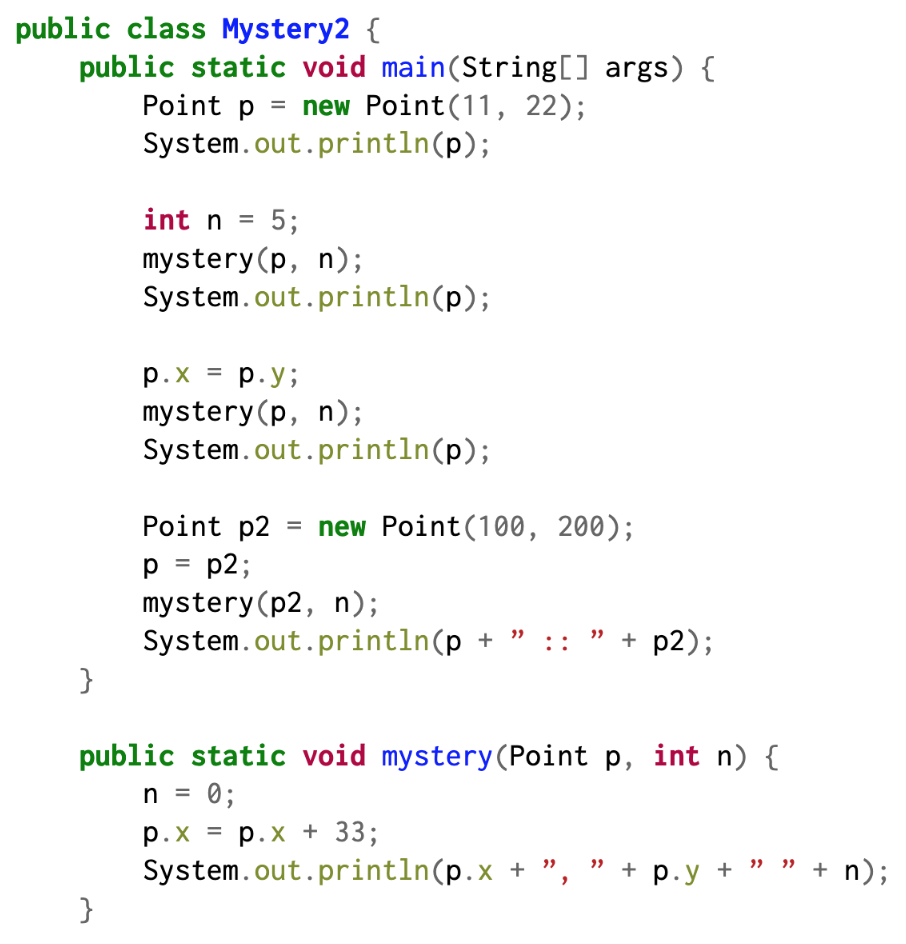 main
n
5
p
x: 44
y: 22
mystery
n
0
p
Output:
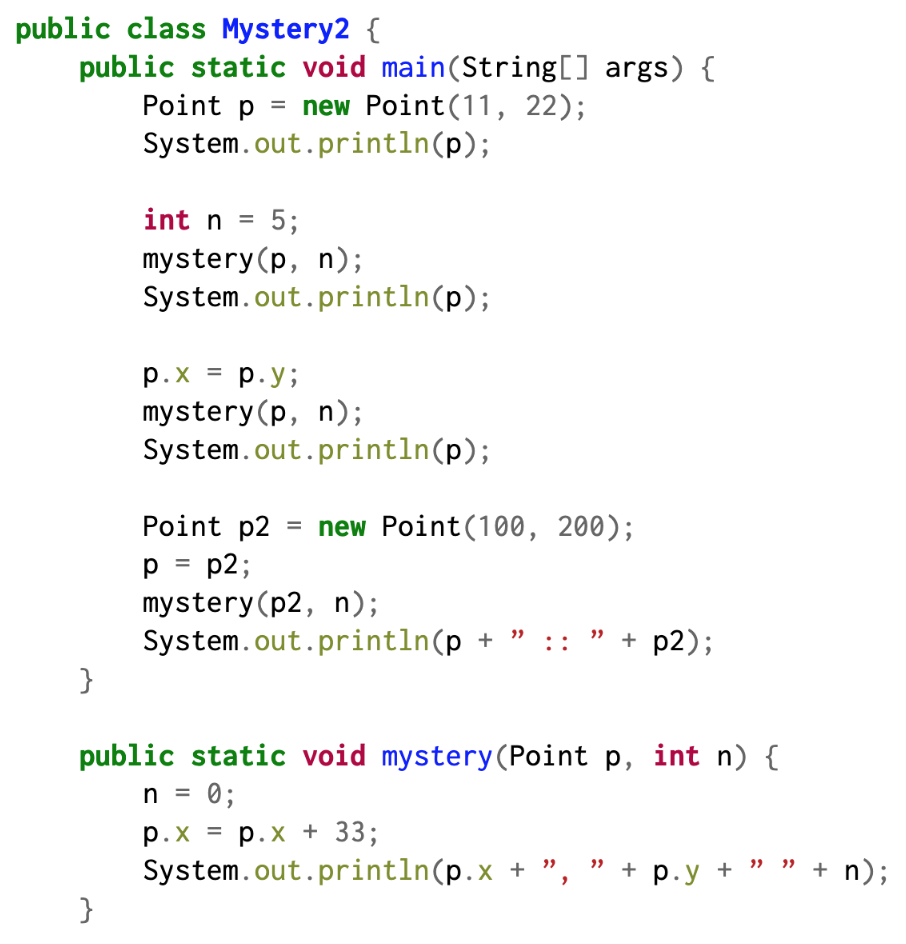 main
n
5
p
x: 44
y: 22
mystery
n
0
p
Output:

44, 22 0
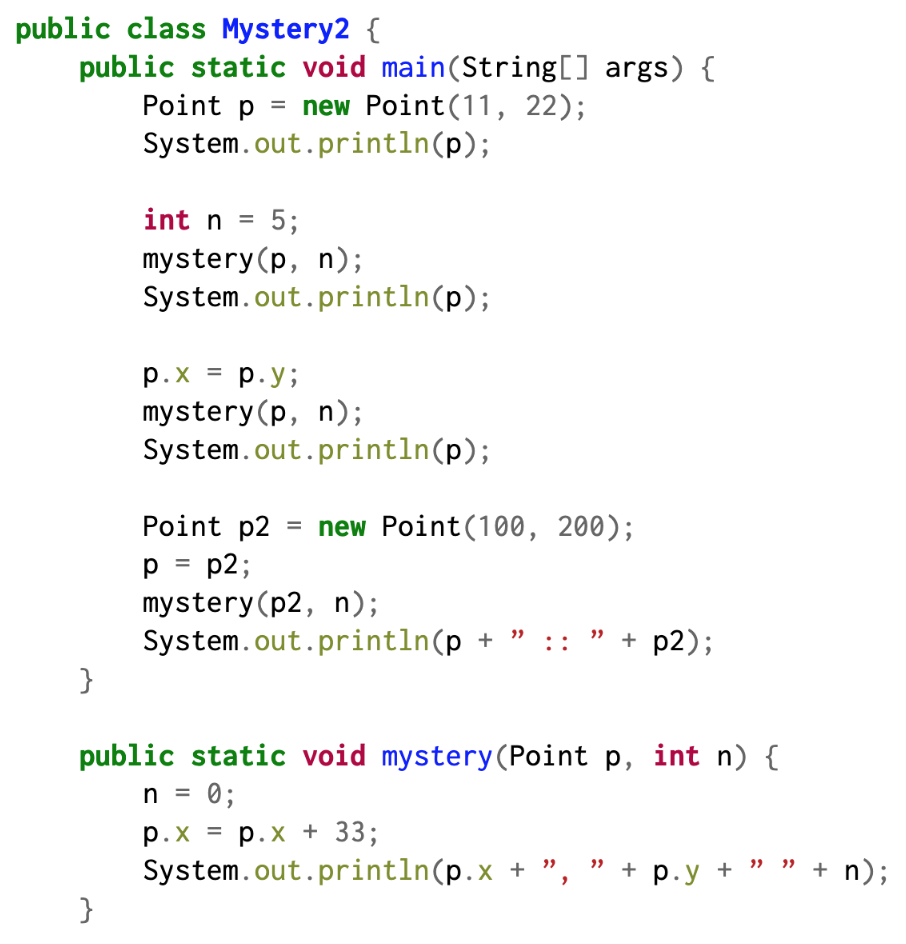 main
n
5
p
x: 44
y: 22
Output:

(44, 22)
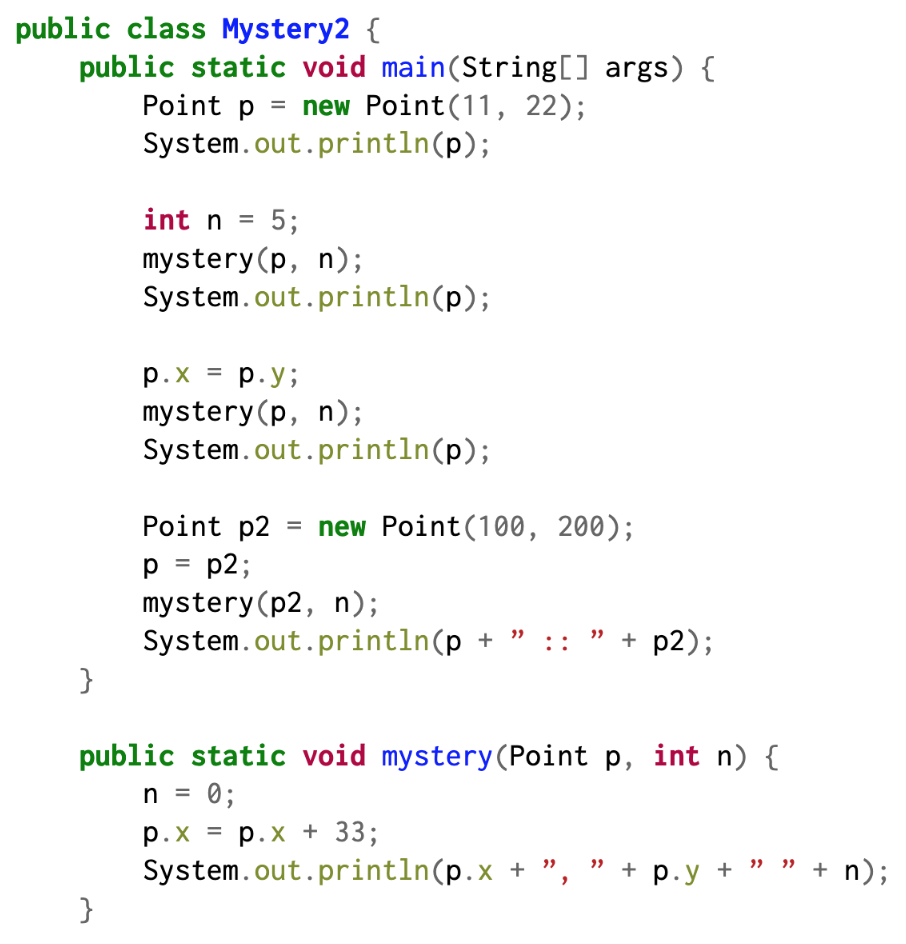 main
n
5
p
x: 22
y: 22
Output:
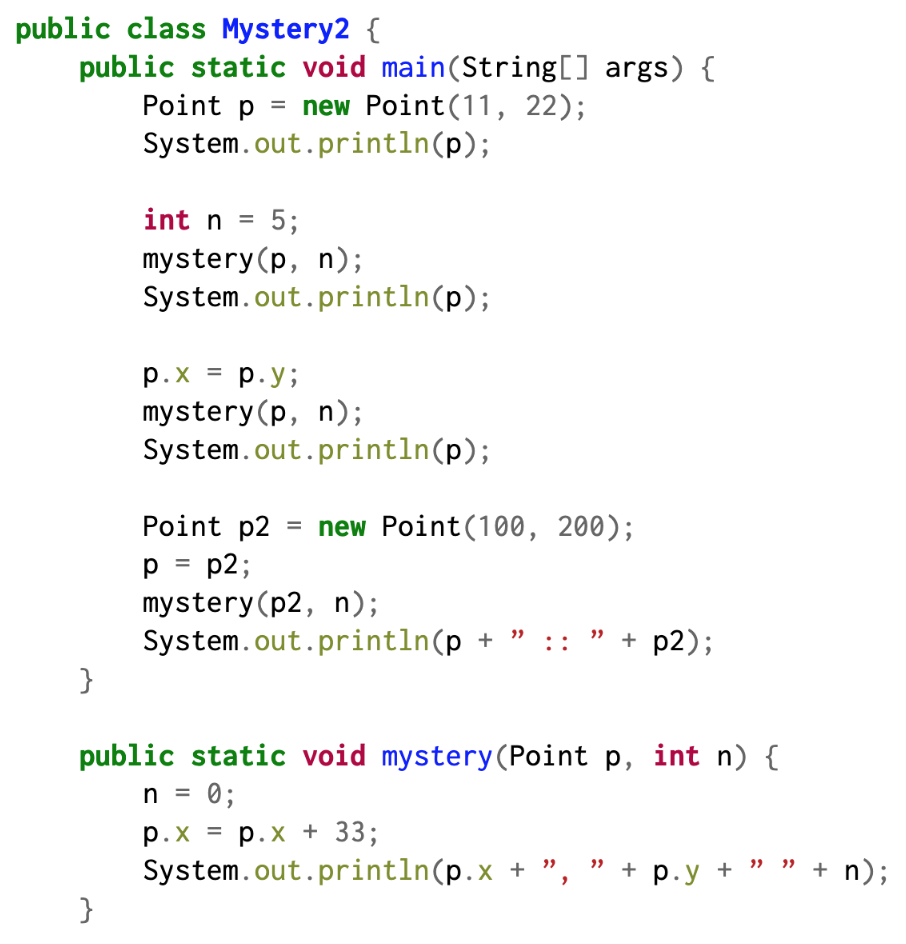 main
n
5
p
x: 22
y: 22
mystery
n
5
p
Output:
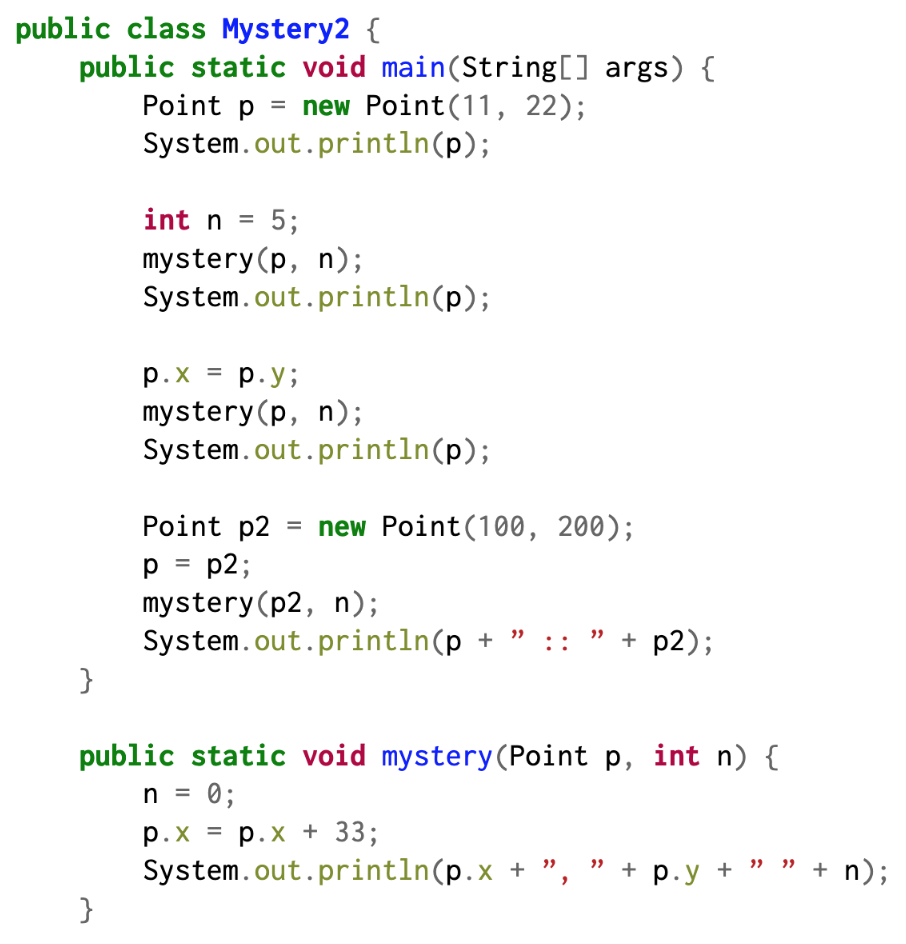 main
n
5
p
x: 22
y: 22
mystery
n
0
p
Output:
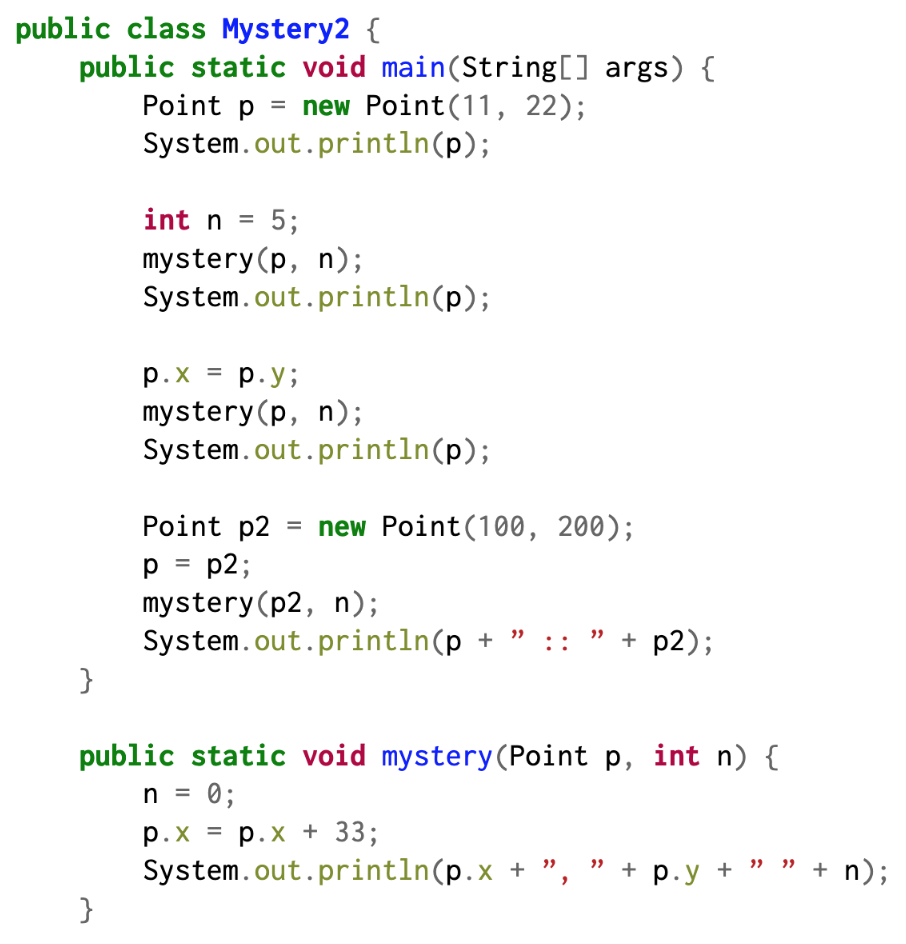 main
n
5
p
x: 55
y: 22
mystery
n
0
p
Output:
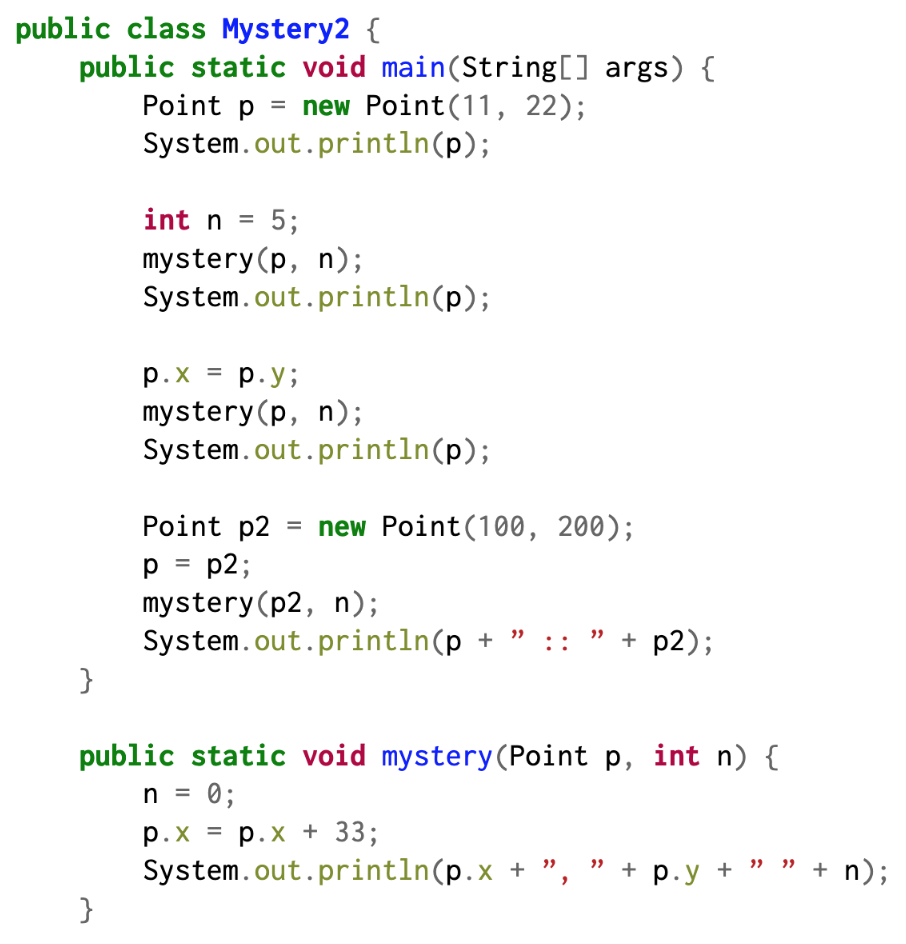 main
n
5
p
x: 55
y: 22
mystery
n
0
p
Output:

55, 22 0
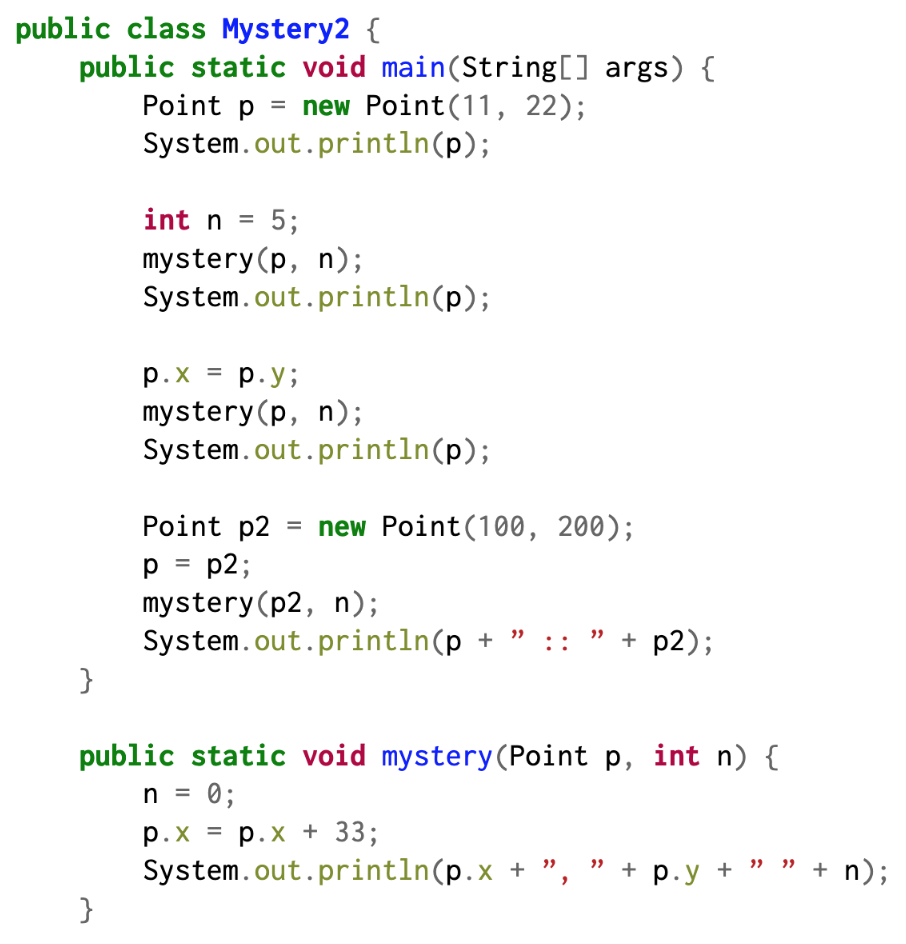 main
n
5
p
x: 55
y: 22
Output:

(55, 22)
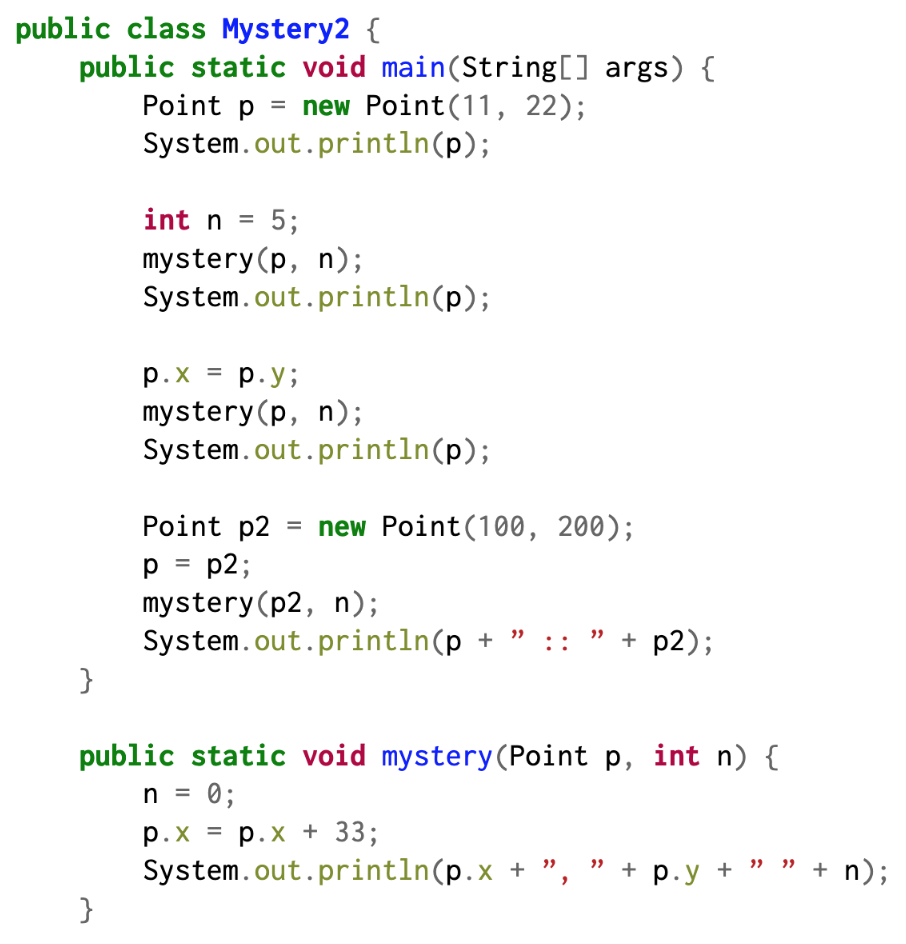 main
n
5
p
x: 55
y: 22
p2
x: 100
y: 200
Output:
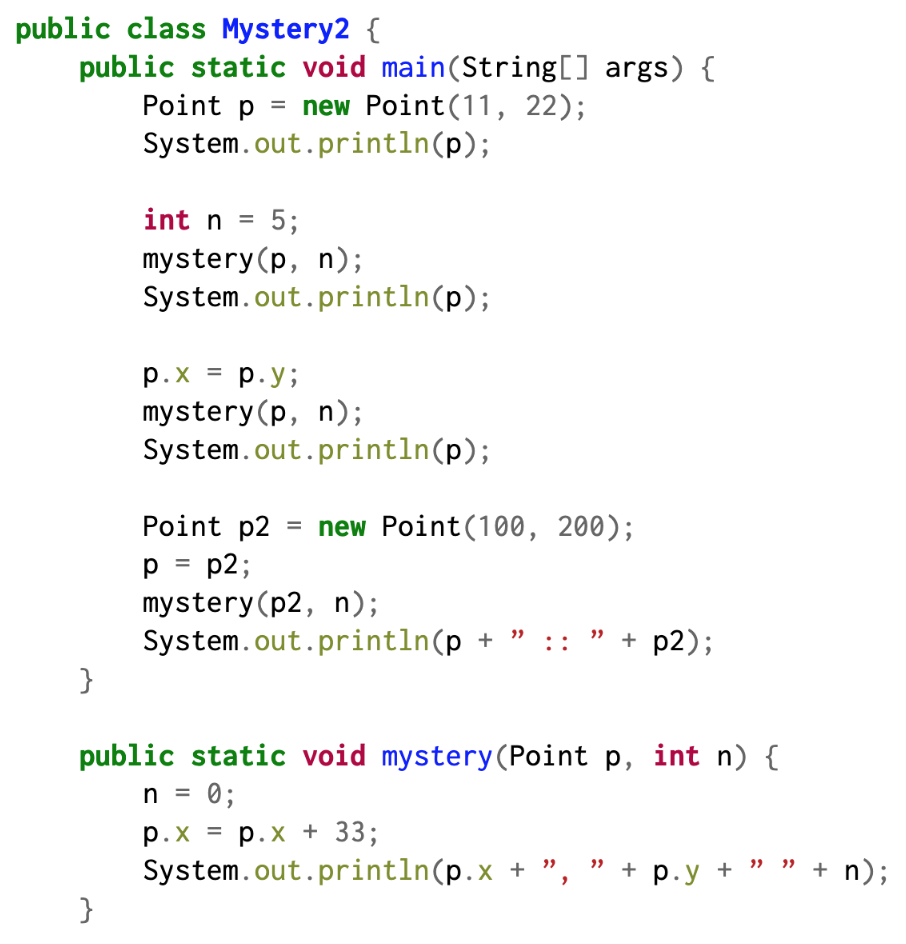 main
n
5
p
x: 100
y: 200
p2
Output:
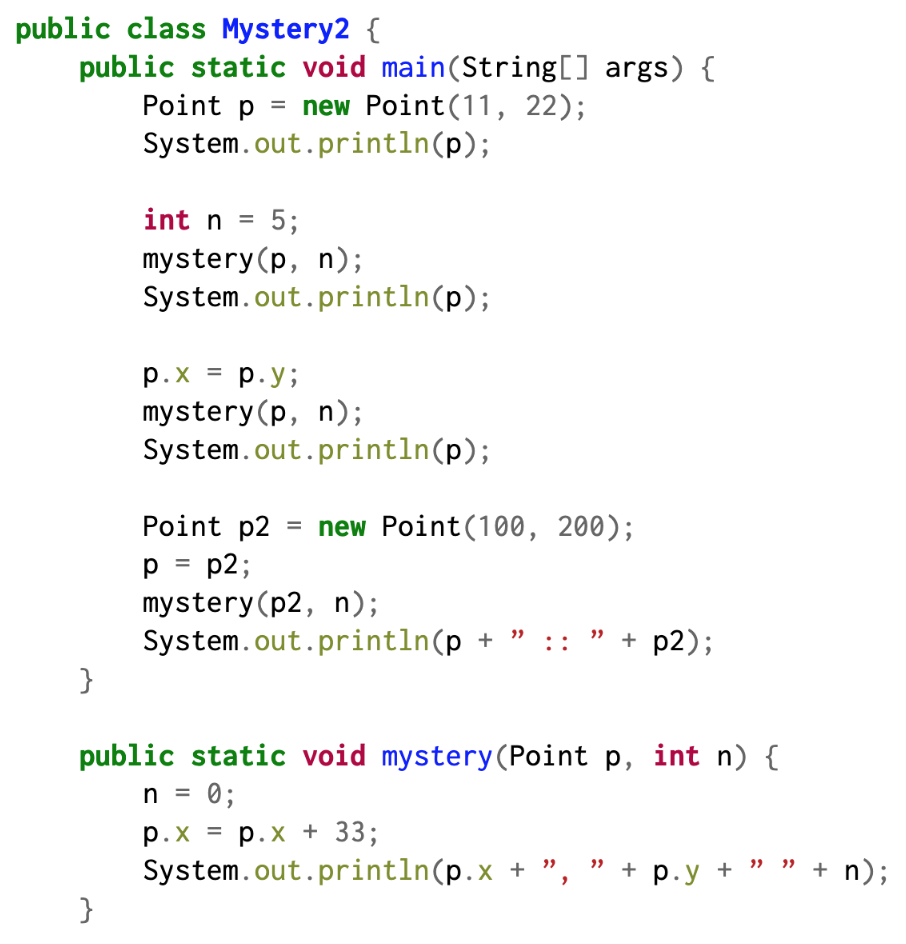 main
n
5
p
x: 100
y: 200
p2
mystery
n
5
p
Output:
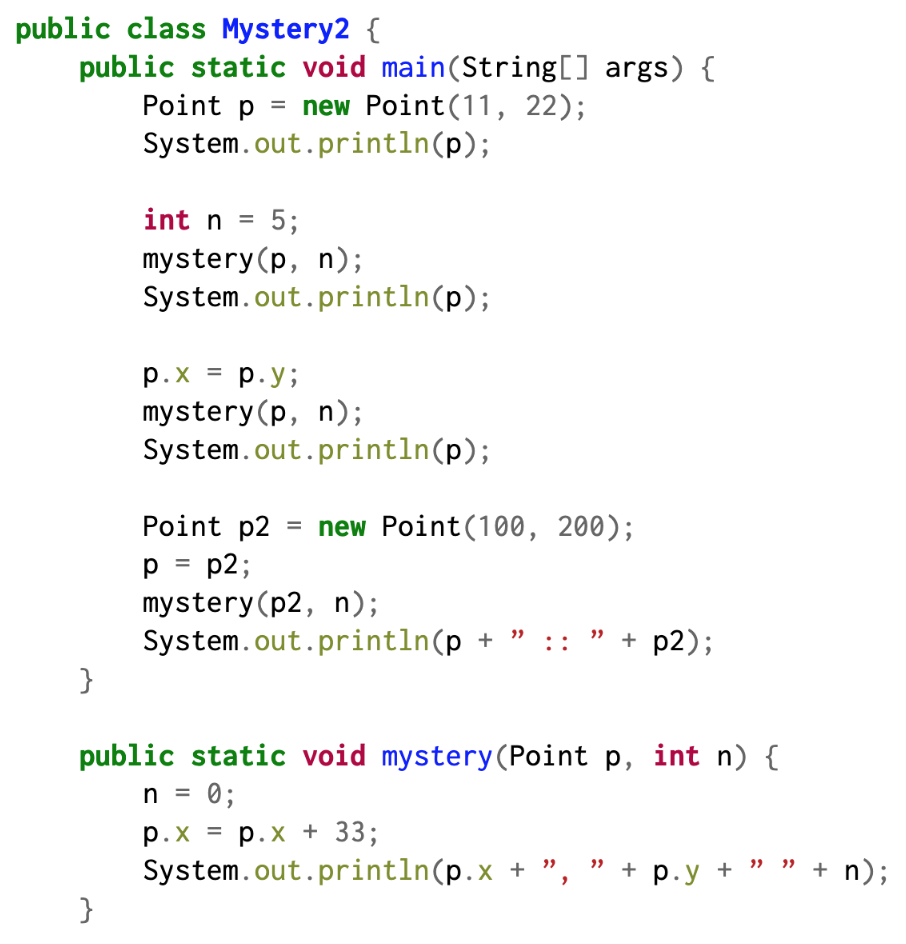 main
n
5
p
x: 100
y: 200
p2
mystery
n
0
p
Output:
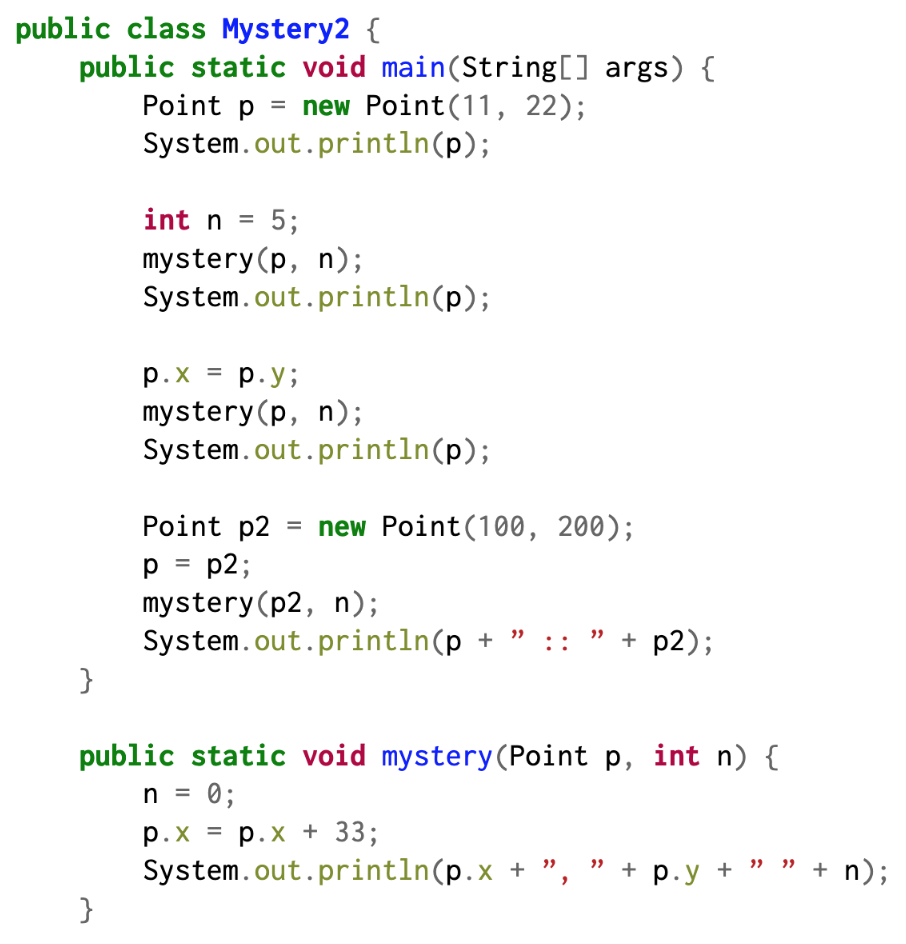 main
n
5
p
x: 133
y: 200
p2
mystery
n
0
p
Output:
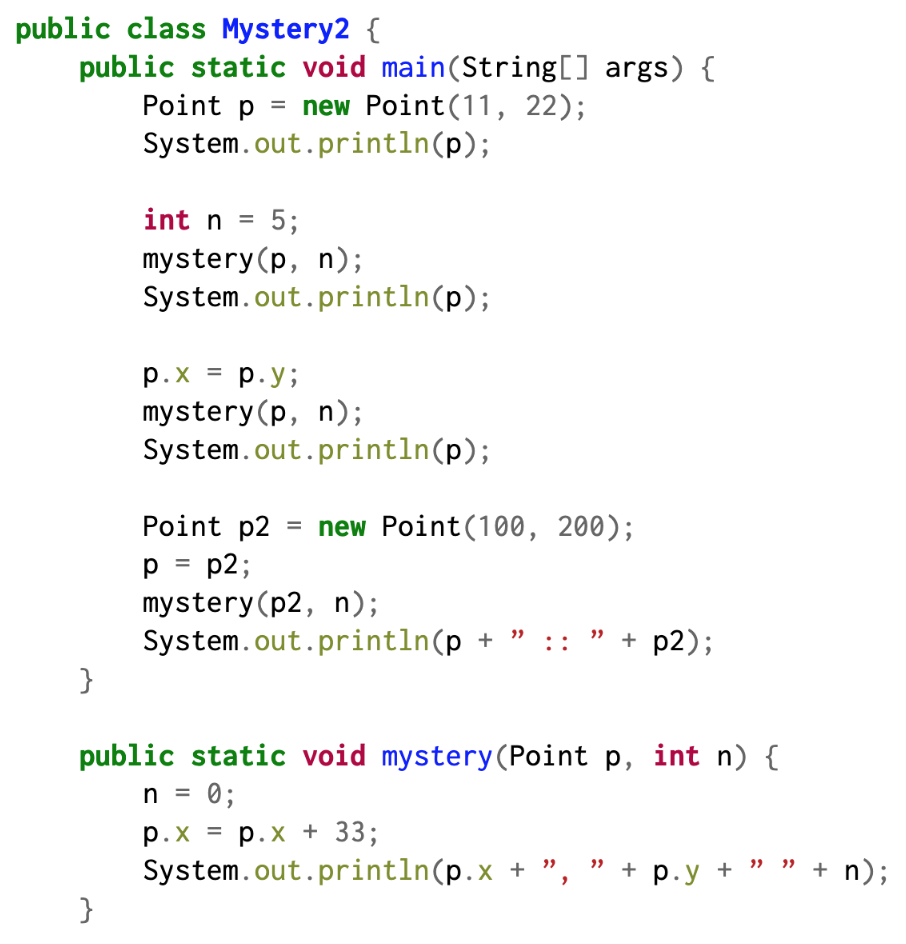 main
n
5
p
x: 133
y: 200
p2
mystery
n
0
p
Output:

133, 200 0
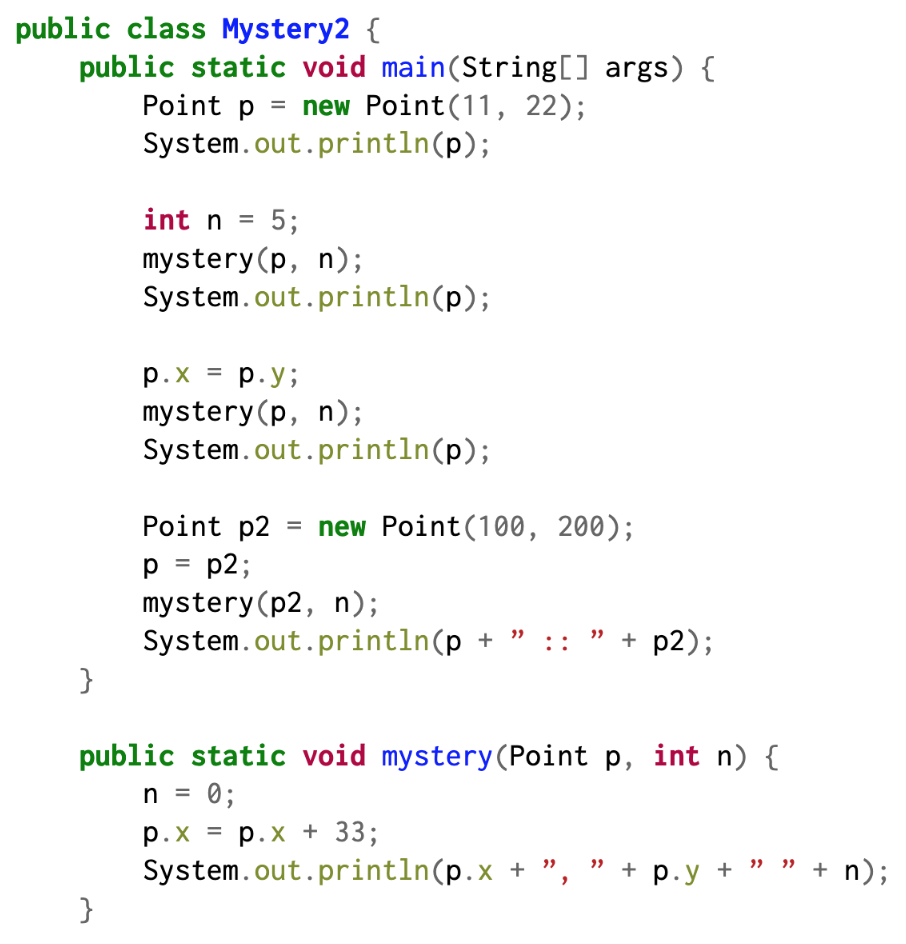 main
n
5
p
x: 133
y: 200
p2
Output:

(133, 200) :: (133, 200)
Problem 1.2a MyArrayList removeFront()
What is the problem asking? (Problem 1.2a)
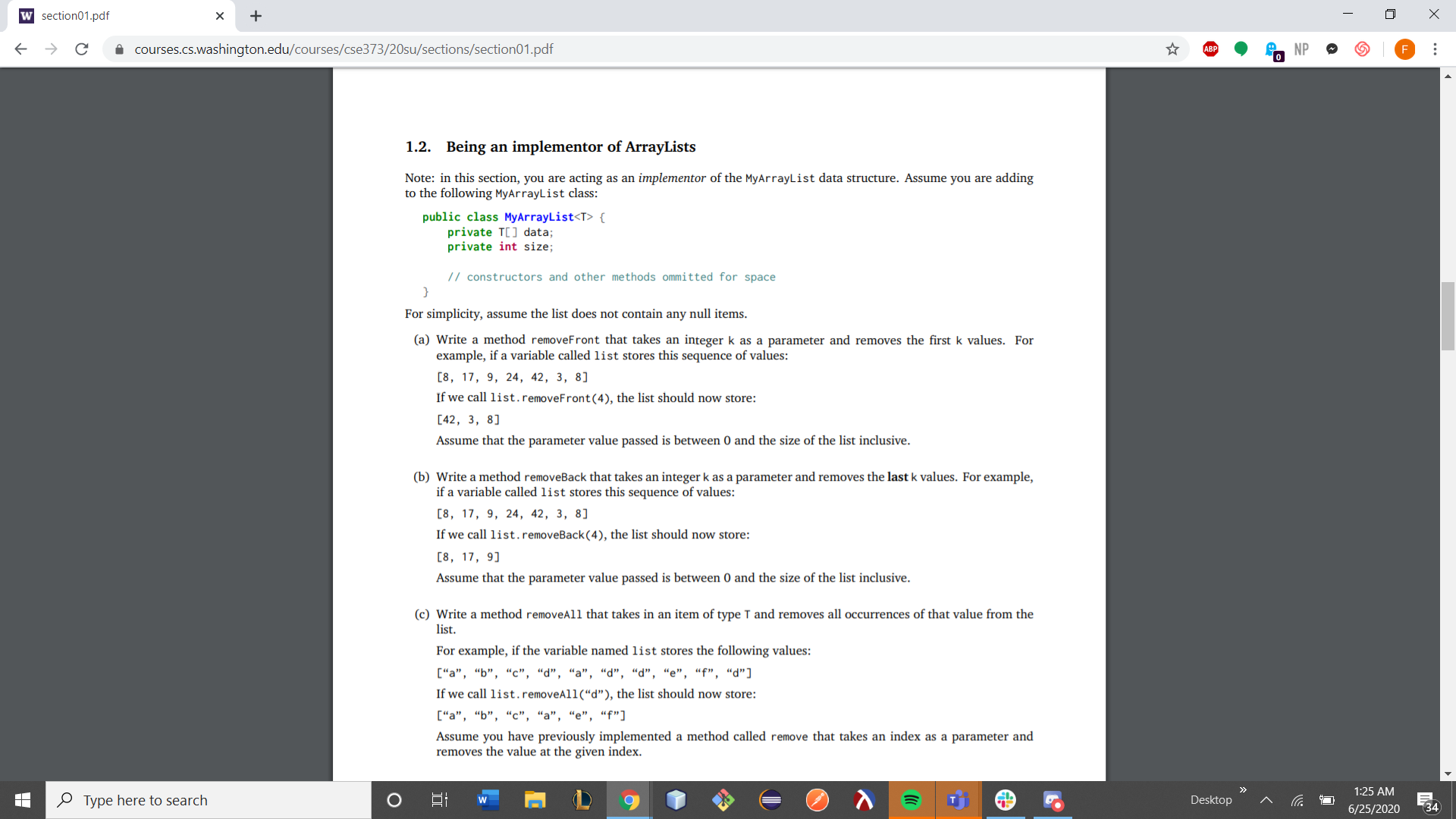 Input - What parameters does this method accept? (Data type, restrictions, representation)
An integer k, which is between 0 and the size of our list inclusive. Represents number of elements to be removed

Functionality - What does the method do?
Remove the first k values in the MyArrayList.

Output - What does this method return? 
Nothing.
Example: MyArrayList removeFront(4)
data = [8, 17, 9, 24, 42, 3, 8]
size = 7

    list.removeFront(4)

data = [42, 3, 8]
size = 3
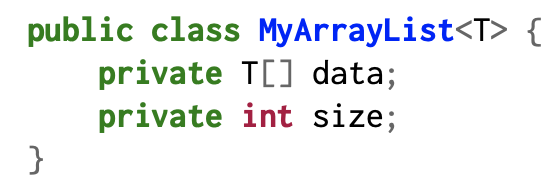 Note: Remember that we’re implementing the MyArrayList data structure, so when we write the code for removeFront(k), we need to make sure to modify our data and size fields accordingly!
Walkthrough: MyArrayList removeFront(4)
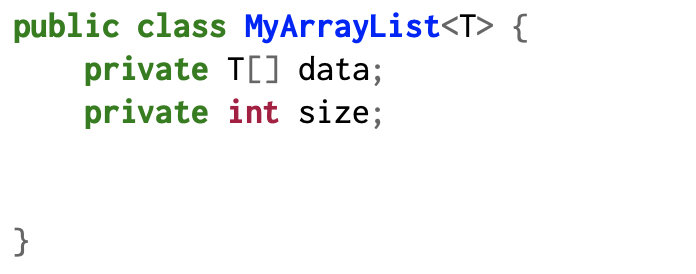 Expected behavior:
[8, 17, 9, 24, 42, 3, 8] → [42, 3, 8]
public void removeFront(int k) {...}
0
1
2
3
4
5
6
k = 4
size = 7
8
17
9
24
42
3
8
Walkthrough: MyArrayList removeFront(4)
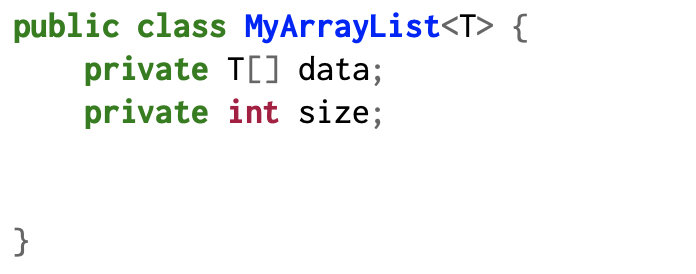 Expected behavior:
[8, 17, 9, 24, 42, 3, 8] → [42, 3, 8]
public void removeFront(int k) {...}
0
1
2
3
4
5
6
k = 4
size = 7
8
17
9
24
42
3
8
Intuition: We want our array to contain only the values between indices k and size - 1, so let’s place them at the front.
Walkthrough: MyArrayList removeFront(4)
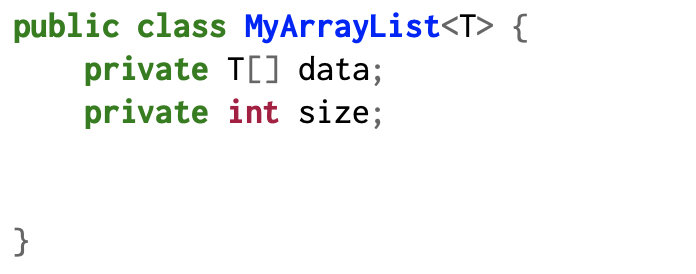 Expected behavior:
[8, 17, 9, 24, 42, 3, 8] → [42, 3, 8]
public void removeFront(int k) {...}
0
1
2
3
4
5
6
k = 4
size = 7
8
17
9
24
42
3
8
Walkthrough: MyArrayList removeFront(4)
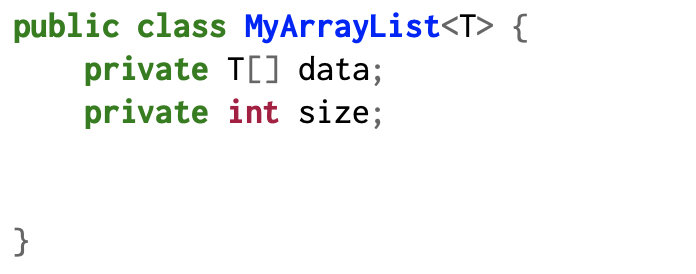 Expected behavior:
[8, 17, 9, 24, 42, 3, 8] → [42, 3, 8]
public void removeFront(int k) {...}
0
1
2
3
4
5
6
k = 4
size = 7
8 42
17
9
24
42
3
8
Walkthrough: MyArrayList removeFront(4)
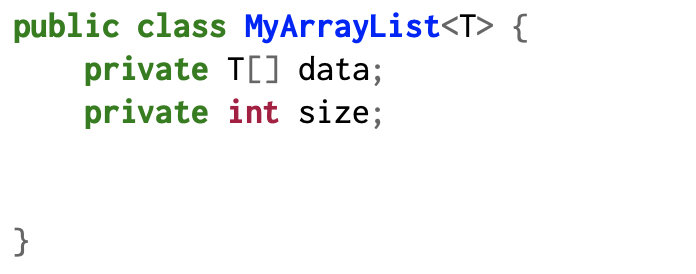 Expected behavior:
[8, 17, 9, 24, 42, 3, 8] → [42, 3, 8]
public void removeFront(int k) {...}
0
1
2
3
4
5
6
k = 4
size = 7
8 42
17
9
24
42
3
8
Walkthrough: MyArrayList removeFront(4)
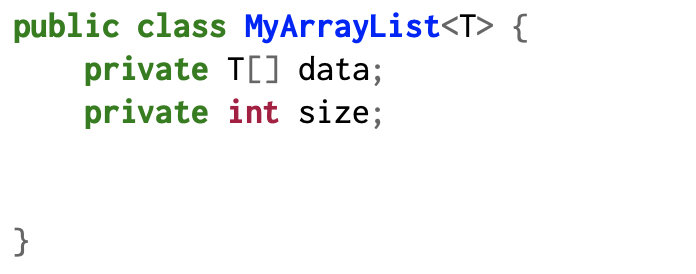 Expected behavior:
[8, 17, 9, 24, 42, 3, 8] → [42, 3, 8]
public void removeFront(int k) {...}
0
1
2
3
4
5
6
k = 4
size = 7
8 42
17 3
9
24
42
3
8
Walkthrough: MyArrayList removeFront(4)
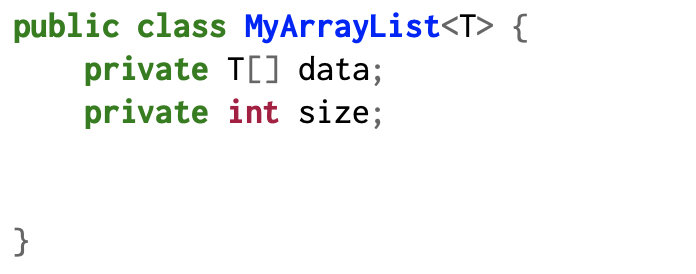 Expected behavior:
[8, 17, 9, 24, 42, 3, 8] → [42, 3, 8]
public void removeFront(int k) {...}
0
1
2
3
4
5
6
k = 4
size = 7
8 42
17 3
9
24
42
3
8
Walkthrough: MyArrayList removeFront(4)
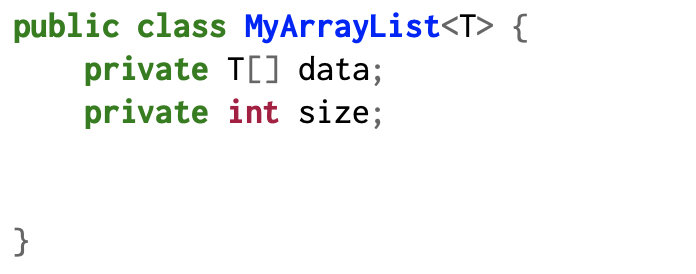 Expected behavior:
[8, 17, 9, 24, 42, 3, 8] → [42, 3, 8]
public void removeFront(int k) {...}
0
1
2
3
4
5
6
k = 4
size = 7
8 42
17 3
9 8
24
42
3
8
Walkthrough: MyArrayList removeFront(4)
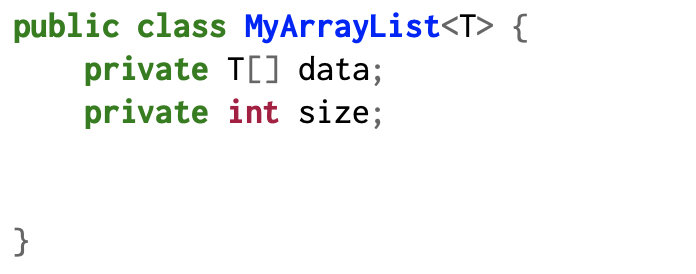 Expected behavior:
[8, 17, 9, 24, 42, 3, 8] → [42, 3, 8]
public void removeFront(int k) {...}
0
1
2
3
4
5
6
k = 4
size = 7
8 42
17 3
9 8
24
42
3
8
The first 3 indices of data now have what we want!
Walkthrough: MyArrayList removeFront(4)
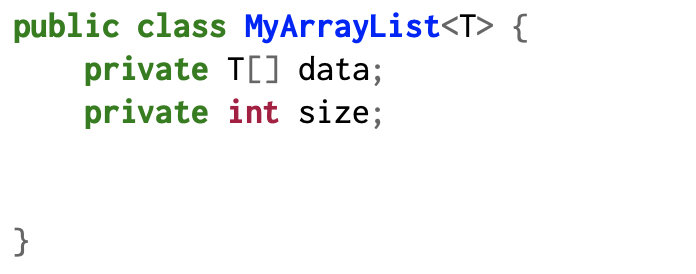 Expected behavior:
[8, 17, 9, 24, 42, 3, 8] → [42, 3, 8]
public void removeFront(int k) {...}
0
1
2
3
4
5
6
k = 4
size = 7
42
3
8
24
42
3
8
What about the remaining elements in data?
Walkthrough: MyArrayList removeFront(4)
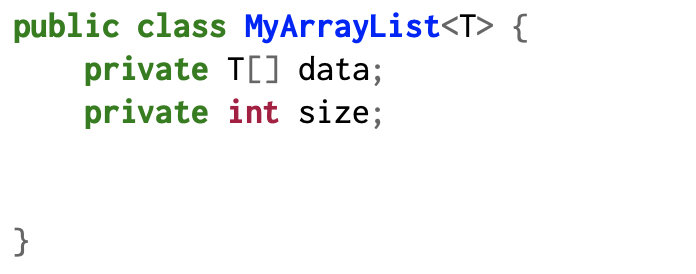 Expected behavior:
[8, 17, 9, 24, 42, 3, 8] → [42, 3, 8]
public void removeFront(int k) {...}
0
1
2
3
4
5
6
k = 4
size = 7 - 4
42
3
8
24
42
3
8
We can just get rid of them by reducing size!
Walkthrough: MyArrayList removeFront(4)
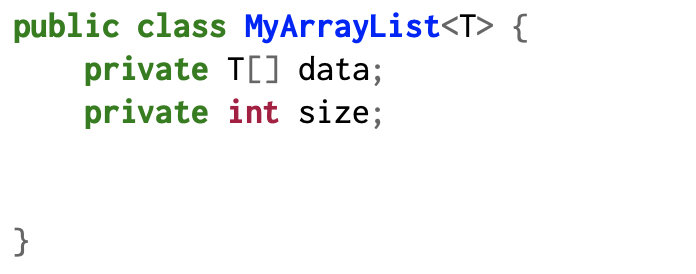 Expected behavior:
[8, 17, 9, 24, 42, 3, 8] → [42, 3, 8]
public void removeFront(int k) {...}
0
1
2
3
4
5
6
k = 4
size = 3
42
3
8
24
42
3
8
Note: The last 4 indices still exist in data. Remember that data.length != size. Since it’s an expectation that all our MyArrayList methods will only access indices of data between 0 and size - 1, we don’t have to worry about what values live beyond that! As such, the client of our class can only interact with indices 0 to size - 1.
Solution: MyArrayList removeFront(k)
public class MyArrayList<T> {
	private T[] data;
	private int size;

public void removeFront(int k) {
for (int i = 0; i < this.size - k; i++) {
this.data[i] = this.data[i + k];
}
this.size -= k;
}

// other methods commented out
}
Problem 1.3a MyLinkedList removeFront()
What is the problem asking?
Input - What parameters does this method accept?
An integer k, which is between 0 and the size of our list inclusive.

Functionality - What does the method do?
Remove the first k values in the MyLinkedList assuming the list doesn’t have any null elements.

Output - What does this method return? 
Nothing.
Example: MyLinkedList removeFront(2)
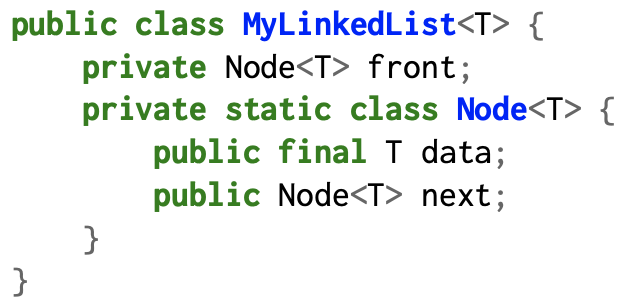 data
data
data
data
next
next
next
next
front
8
11
91
2
null
list.removeFront(2)
Note: Remember that we’re implementing the MyLinkedList data structure, so when we write the code for removeFront(k), we need to make sure to modify our front field accordingly!
data
data
next
next
front
91
2
null
Walkthrough: MyLinkedList removeFront(2)
Expected behavior:
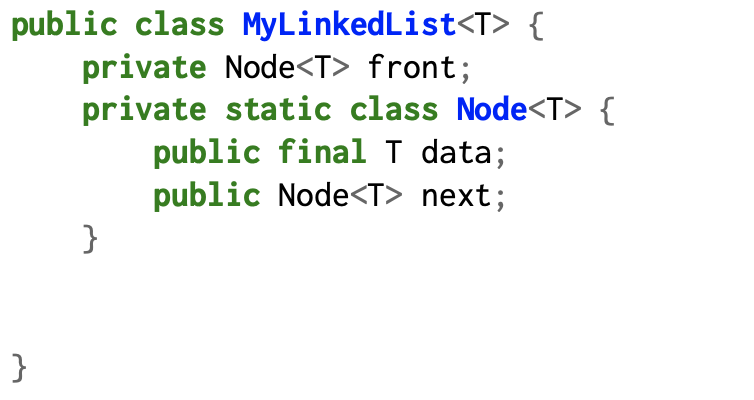 f
8
11
91
2
null
Before:
f
91
2
null
After:
public void removeFront(int k) {...}
f
8
11
91
2
null
Walkthrough: MyLinkedList removeFront(2)
Expected behavior:
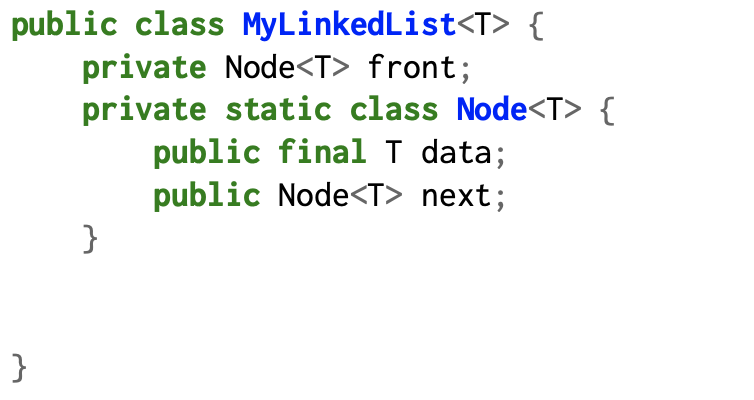 f
8
11
91
2
null
Before:
f
91
2
null
After:
public void removeFront(int k) {...}
f
8
11
91
2
null
Intuition: Advance the front pointer k times.
Walkthrough: MyLinkedList removeFront(2)
Expected behavior:
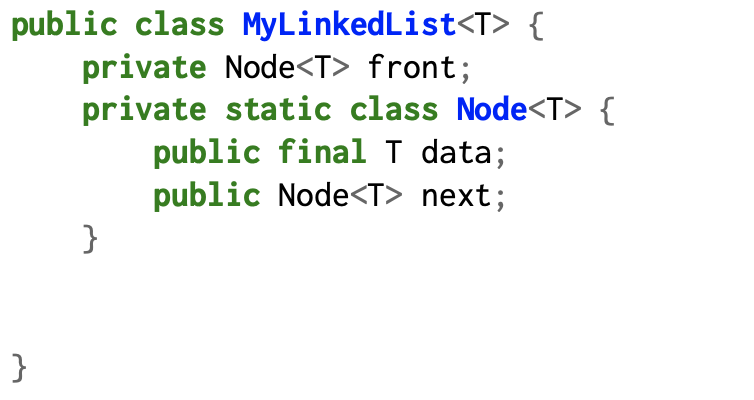 f
8
11
91
2
null
Before:
f
91
2
null
After:
public void removeFront(int k) {...}
f
8
11
91
2
null
curr
Walkthrough: MyLinkedList removeFront(2)
Expected behavior:
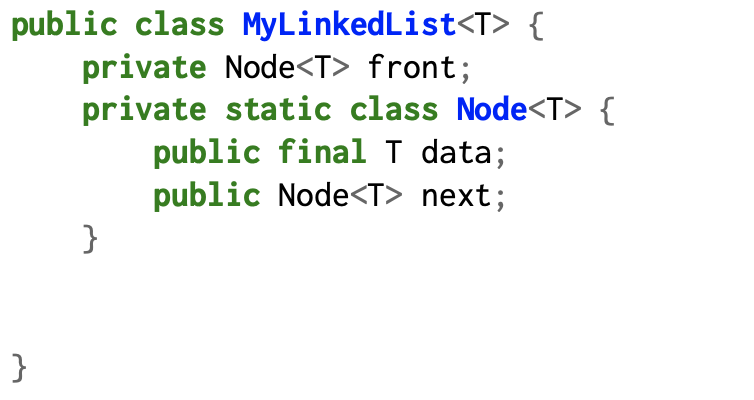 f
8
11
91
2
null
Before:
f
91
2
null
After:
public void removeFront(int k) {...}
f
8
11
91
2
null
curr
Walkthrough: MyLinkedList removeFront(2)
Expected behavior:
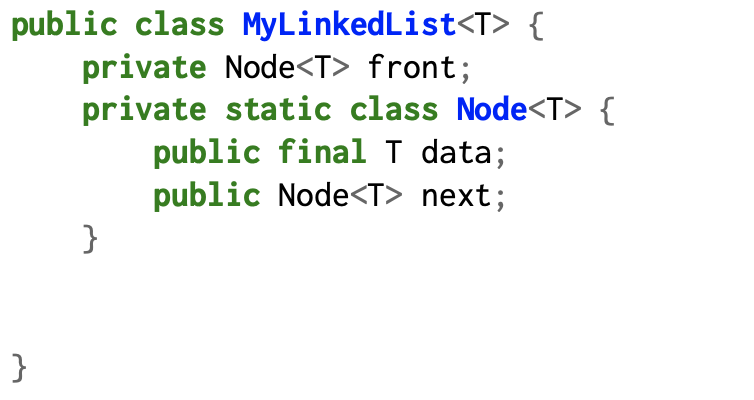 f
8
11
91
2
null
Before:
f
91
2
null
After:
public void removeFront(int k) {...}
f
8
11
91
2
null
curr
Walkthrough: MyLinkedList removeFront(2)
Expected behavior:
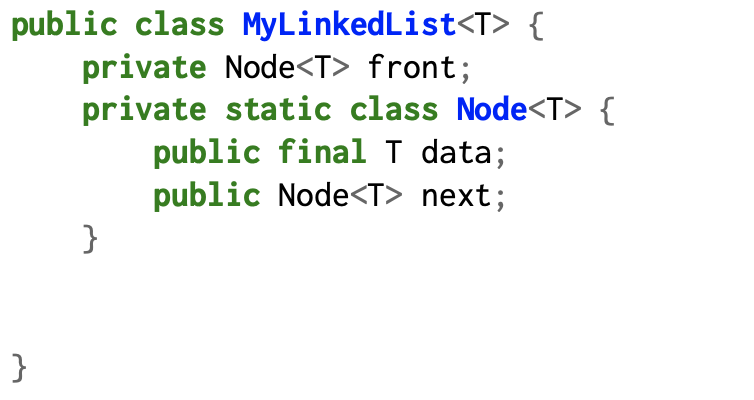 f
8
11
91
2
null
Before:
f
91
2
null
After:
public void removeFront(int k) {...}
f
8
11
91
2
null
curr
curr now points to what we want!
Walkthrough: MyLinkedList removeFront(2)
Expected behavior:
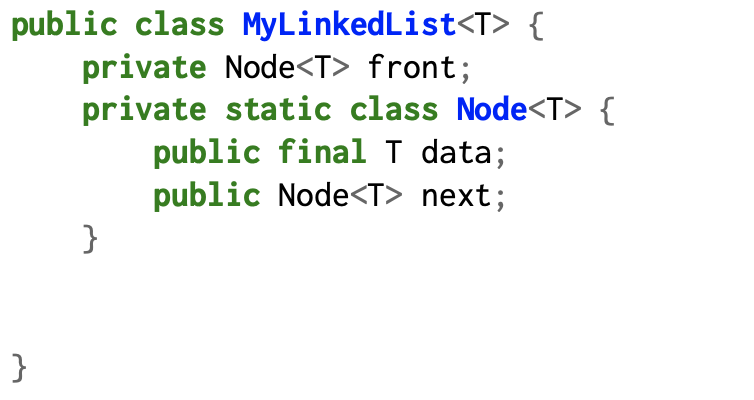 f
8
11
91
2
null
Before:
f
91
2
null
After:
public void removeFront(int k) {...}
8
11
91
2
null
f
curr
Walkthrough: MyLinkedList removeFront(2)
Expected behavior:
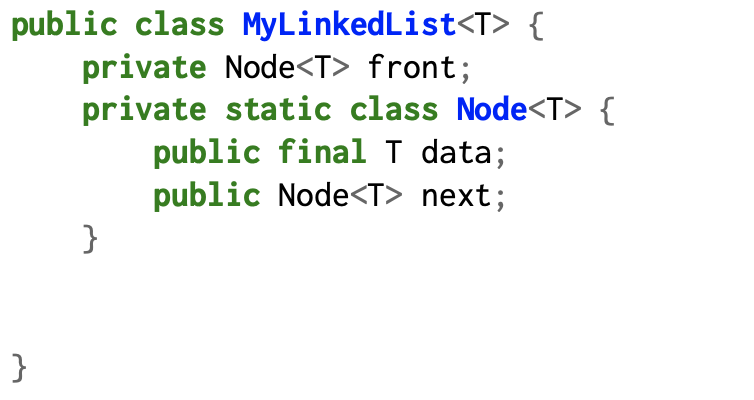 f
8
11
91
2
null
Before:
f
91
2
null
After:
public void removeFront(int k) {...}
Note: This part gets automatically deleted when Java runs its garbage collector because there’s nothing pointing to it!
8
11
91
2
null
f
Walkthrough: MyLinkedList removeFront(2)
Expected behavior:
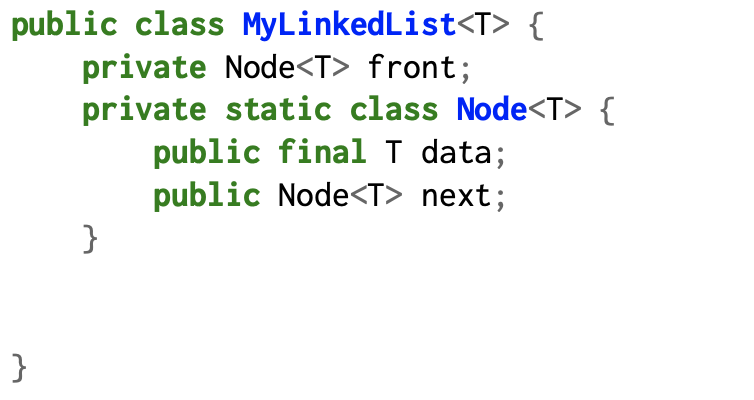 f
8
11
91
2
null
Before:
f
91
2
null
After:
public void removeFront(int k) {...}
f
91
2
null
Solution: MyLinkedList removeFront(k)
public class MyLinkedList<T> {
	private Node<T> front;
	private static class Node<T> {
		public final T data;
		public Node<T> next;
}

public void removeFront(int k) {
Node<T> curr = this.front;
for (int i = 0; i < k; i++) {
curr = curr.next;
}
this.front = curr;
}

// other methods commented out
}
Problem 1.3d transferFrom()
What is the problem asking?
Input - Which parameters does this method accept?
Two MyLinkedLists. Each MyLinkedList is guaranteed not to be null. Either list may be empty.

Functionality - What does the method do?
Move values from the second list to the first list and empty the second list.

Output - What does this method return? 
None.
Visualize it with an example
What is the result of calling transferFrom([8, 17, 2, 4], [1, 2, 3])?
We start with the input:
And want to end up with:
Reminder that you can only add/replace items where there is a pointer!
Intermediate Steps
list1
current
list1
current
list1
current
list1
current
list2
front
list2
front
list1
front
TA - DA!
list1
current
list2
front
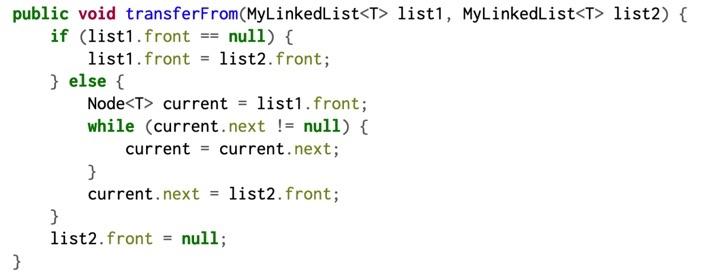 What if either of the lists
are empty?
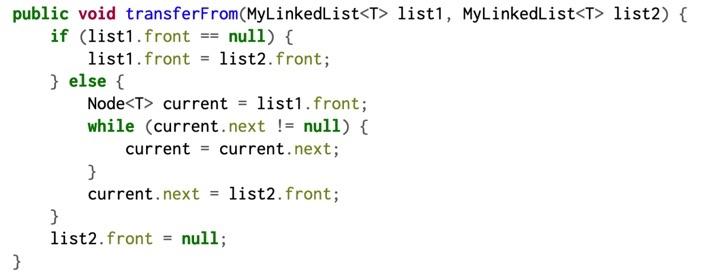 What should go 
at the ends of these 
two arrows?
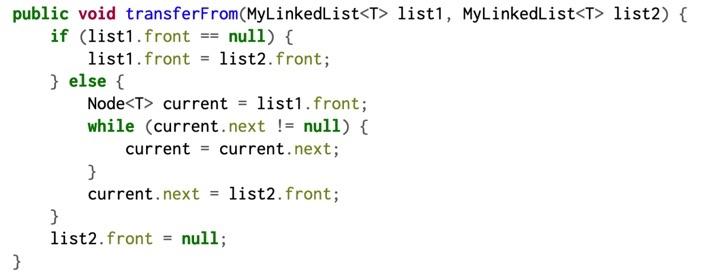 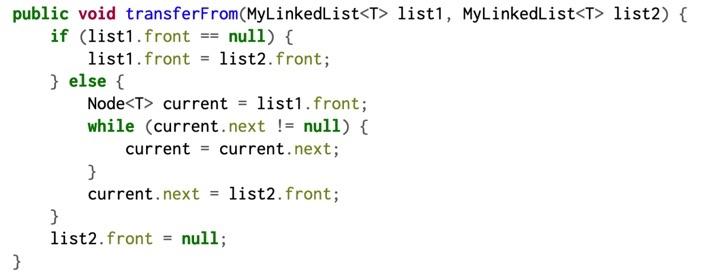 Don’t forget to empty list 2 
at the end!
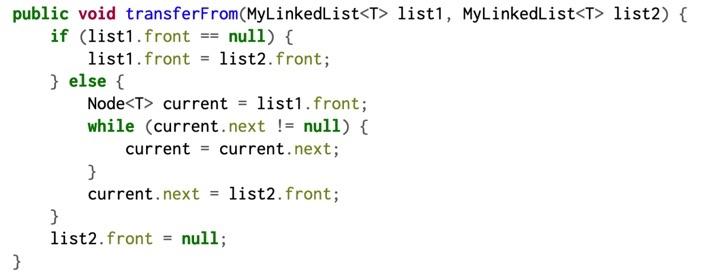 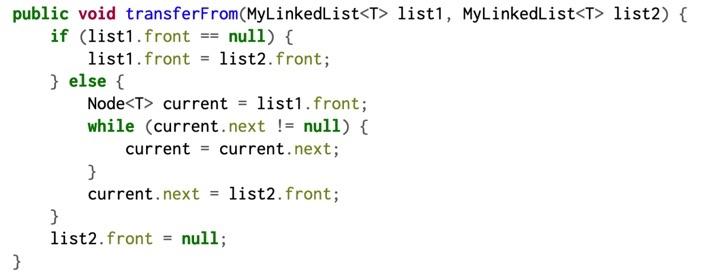 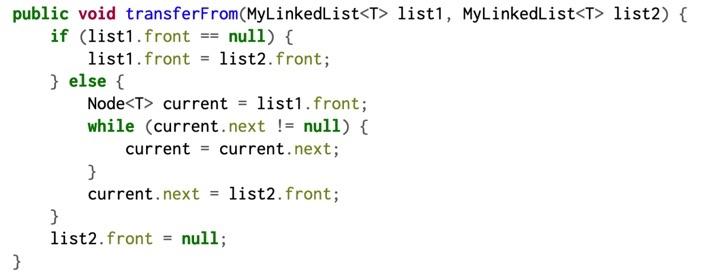 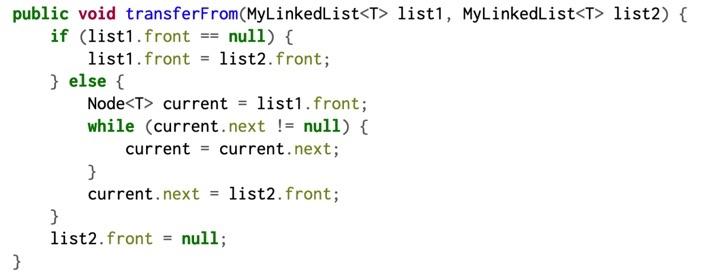 Solution
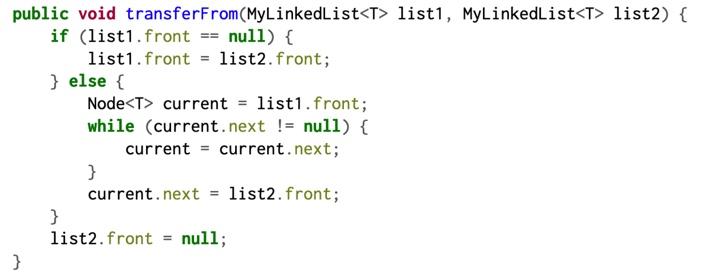